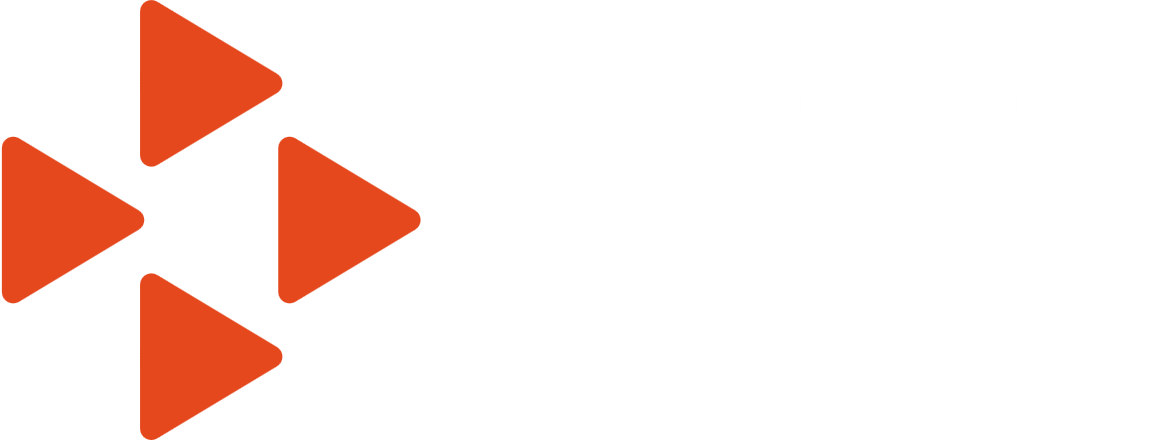 Вебинар по работе с брендом и презентациями
Илья Ершов
Бренд-менеджер

25 Января 2023
Почему важен бренд
При соблюдении правил и рекомендаций, изложенных в брендбуке, создается целостный и запоминающийся образ бренда во всех каналах коммуникаций — от диджитала до интерьера центров. Постоянство и системность использования стиля — это ключ к доверию граждан и бизнеса.
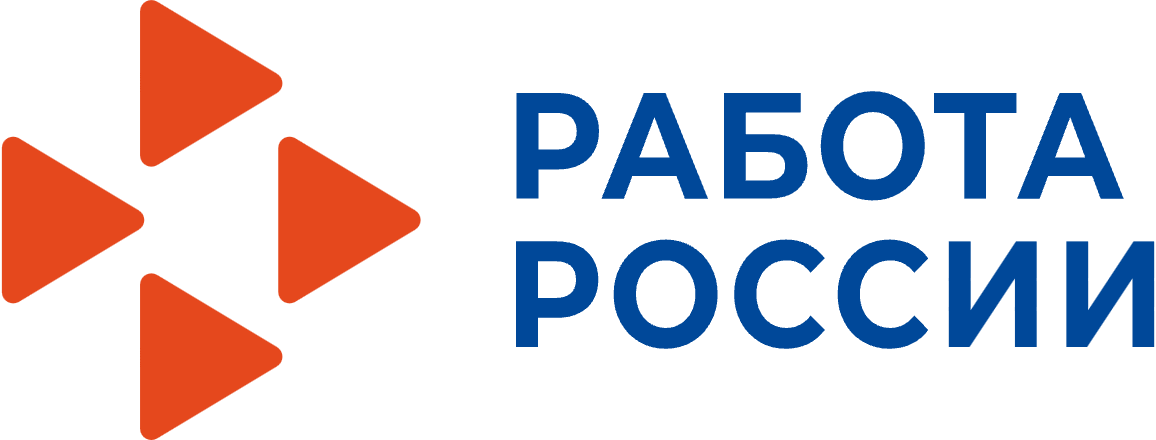 2
Работа с брендом
Ключевые константы
Логотип
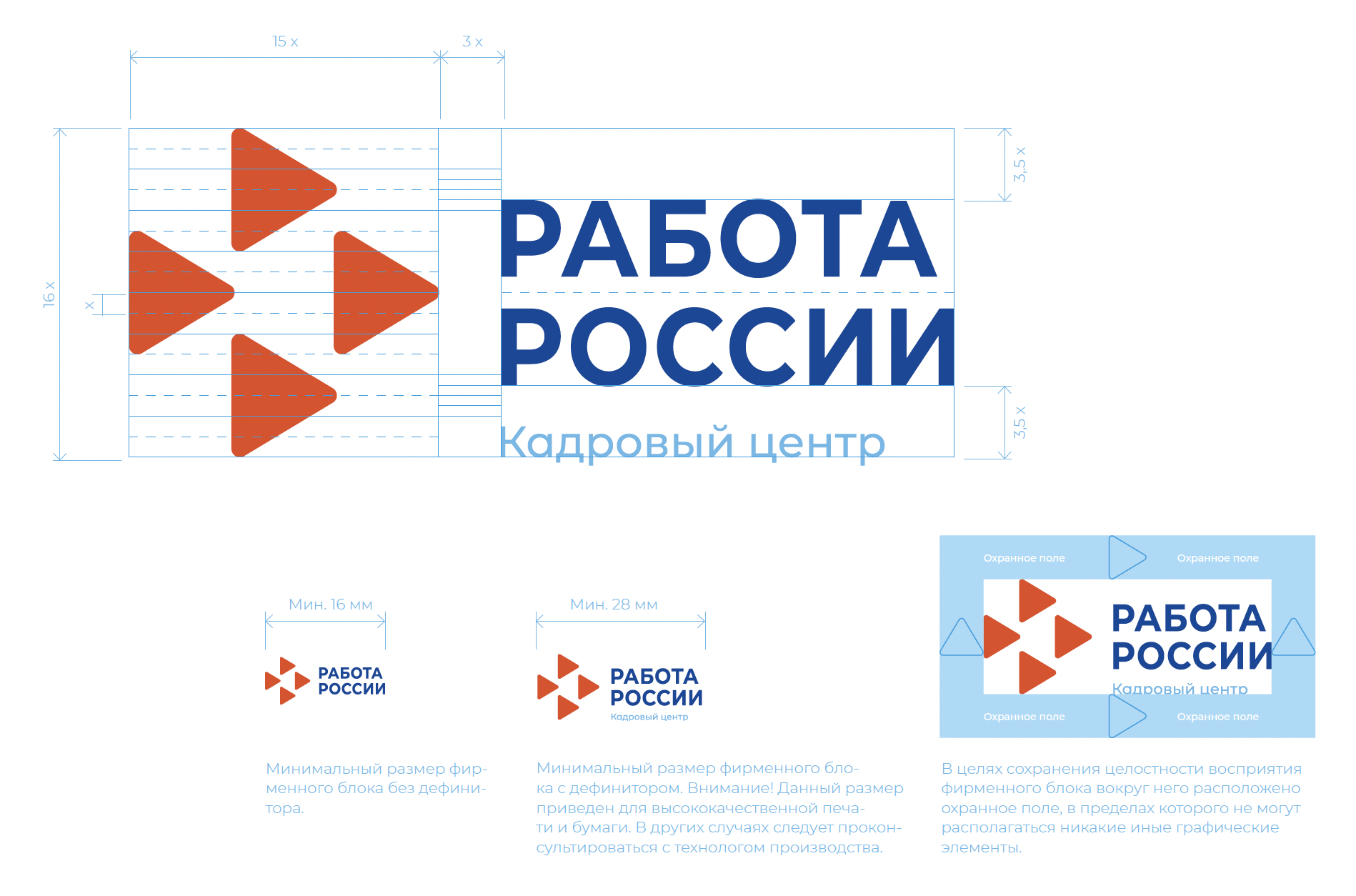 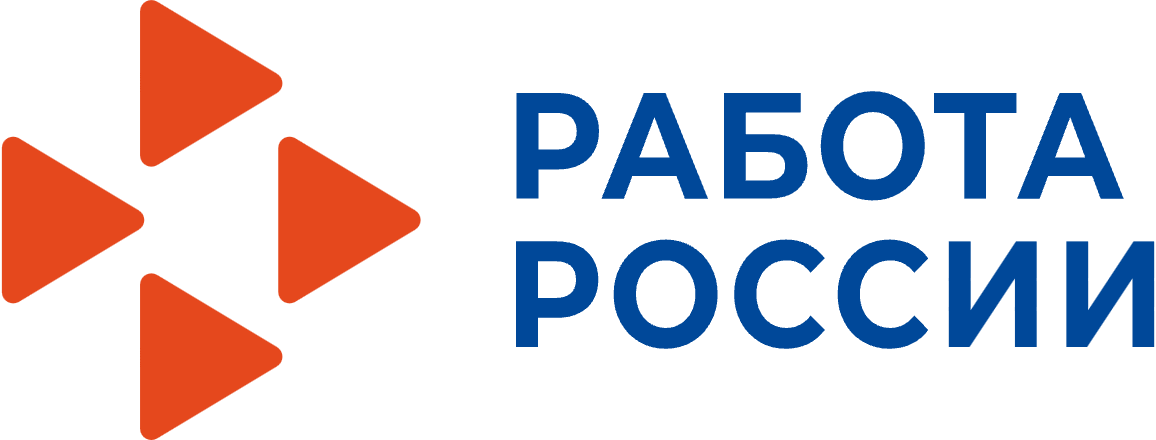 3
Работа с брендом
Ключевые константы
Логотип
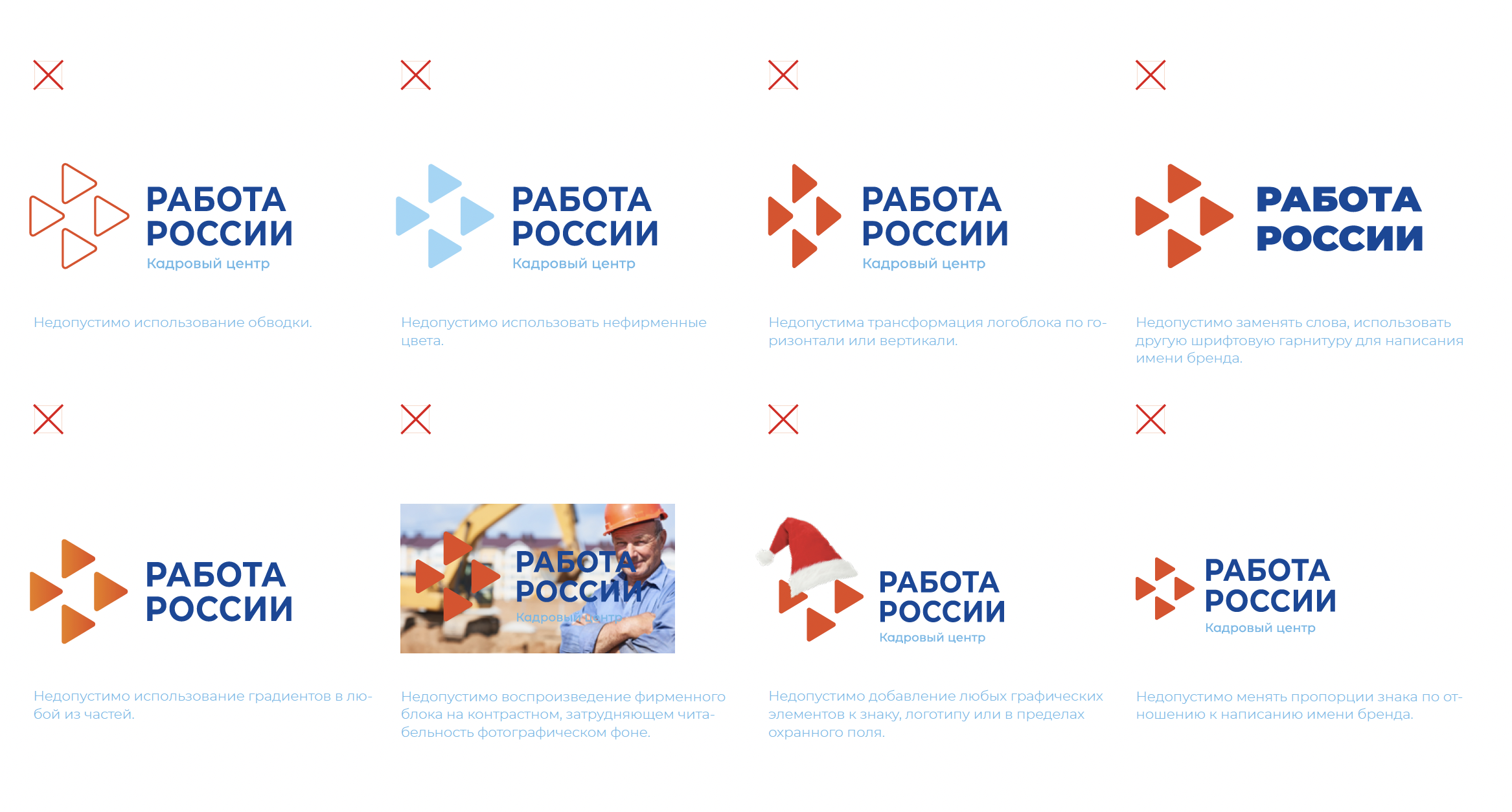 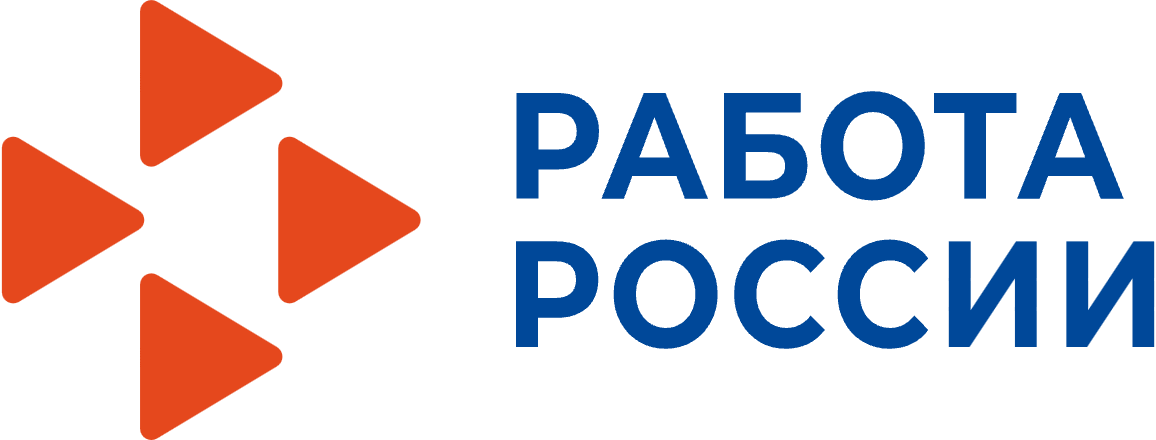 4
Работа с брендом
Ключевые константы
Кобрендинг
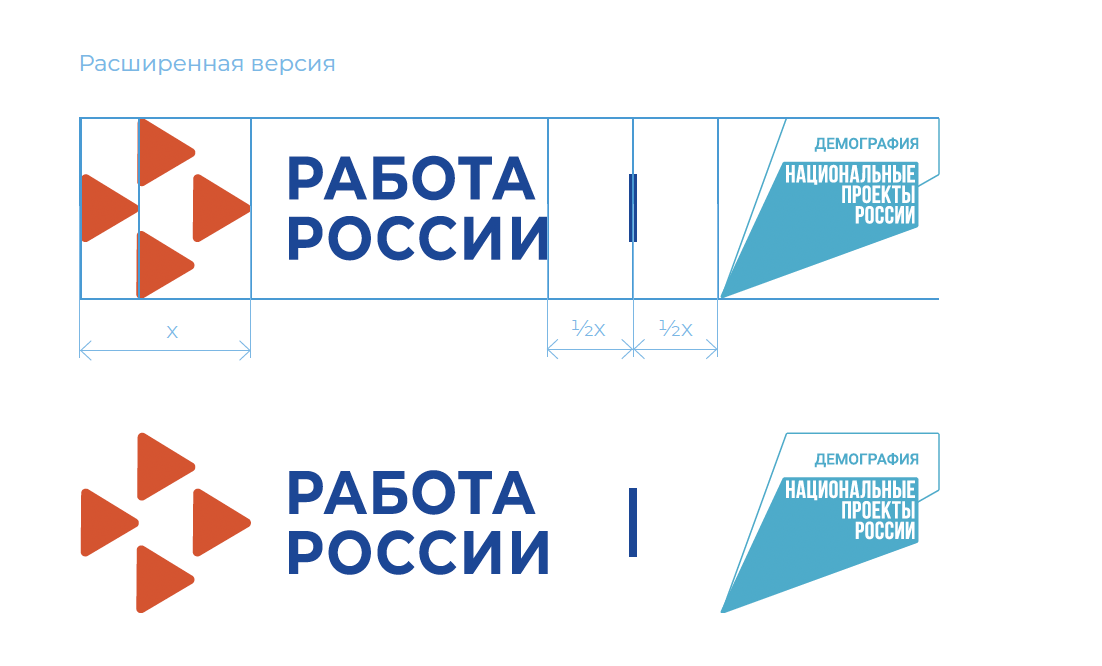 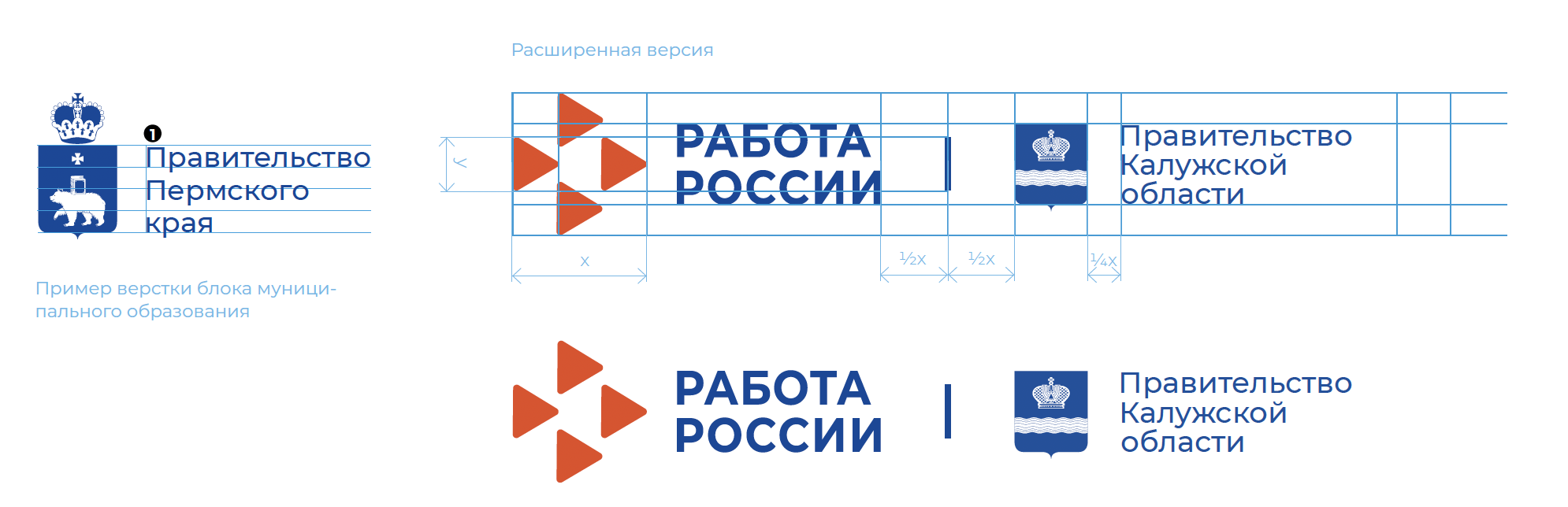 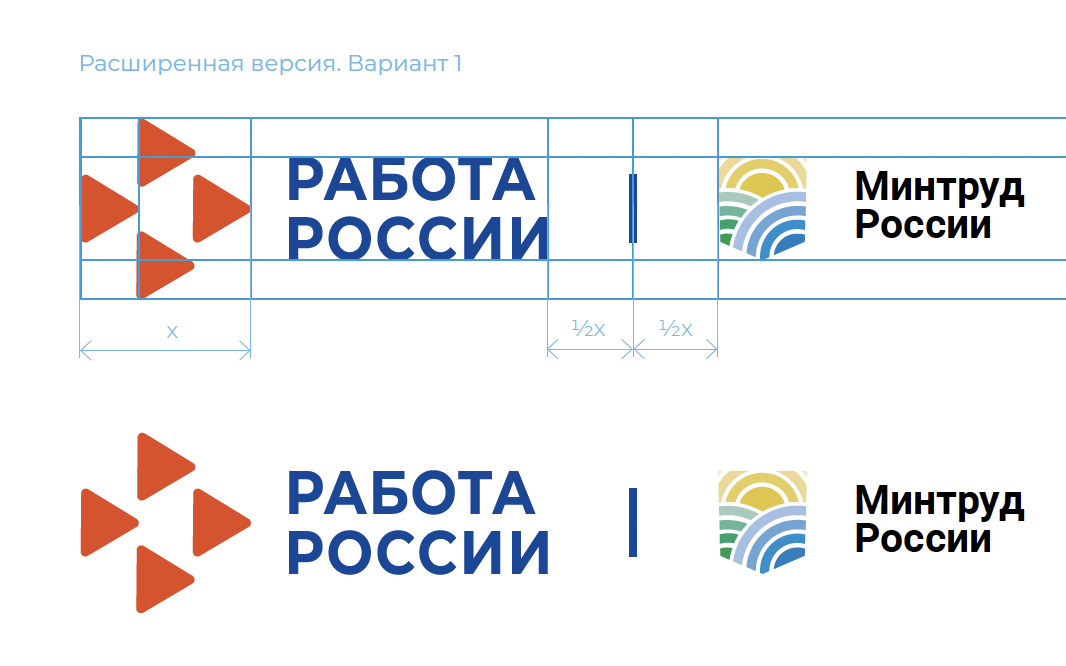 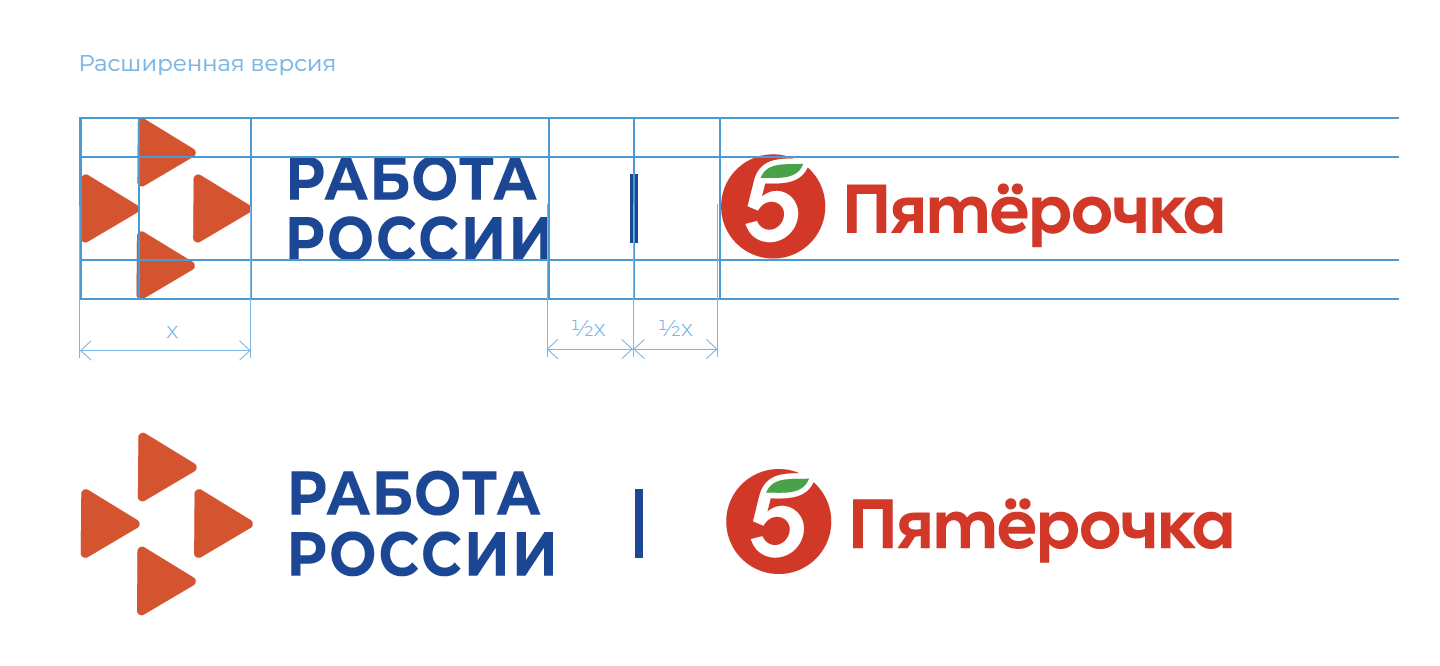 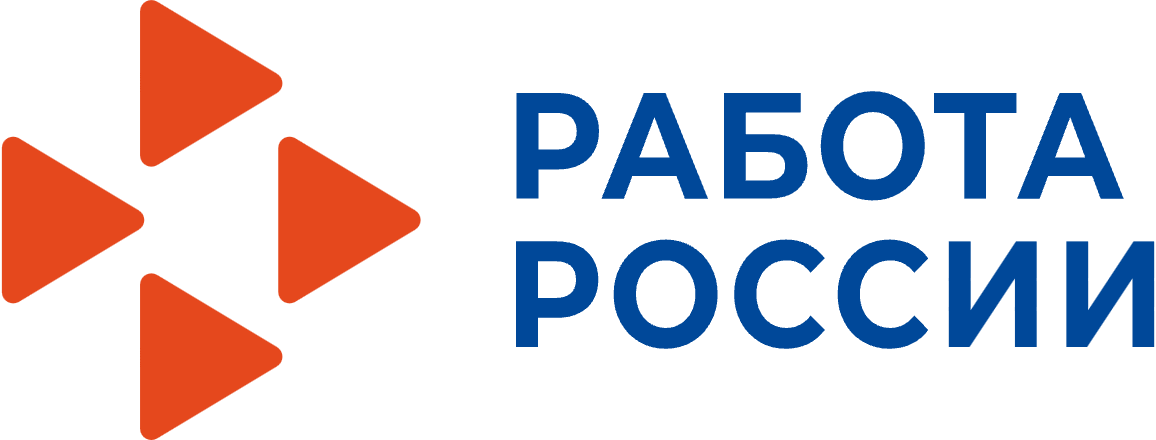 5
Работа с брендом
Ключевые константы
Цвет
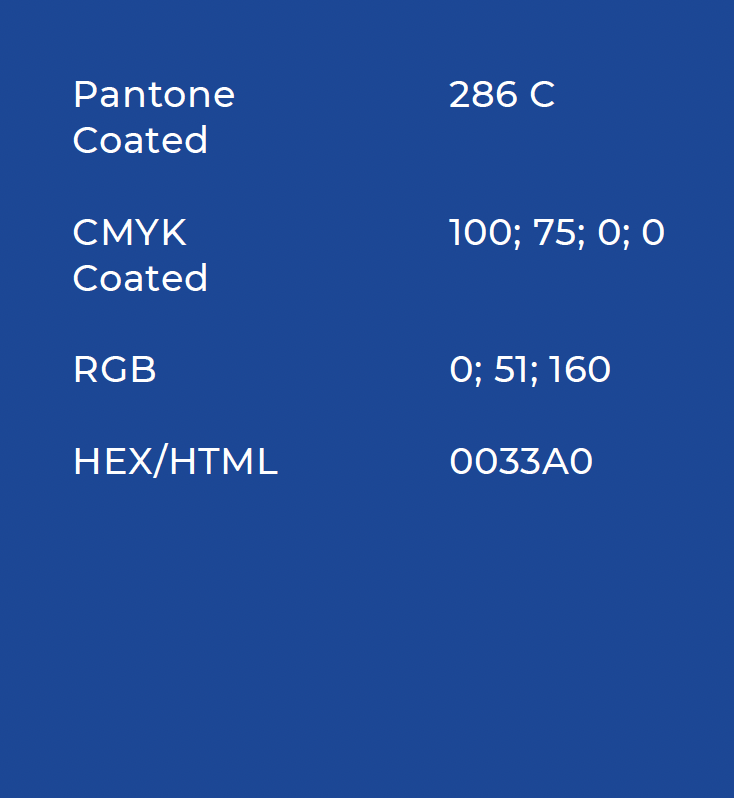 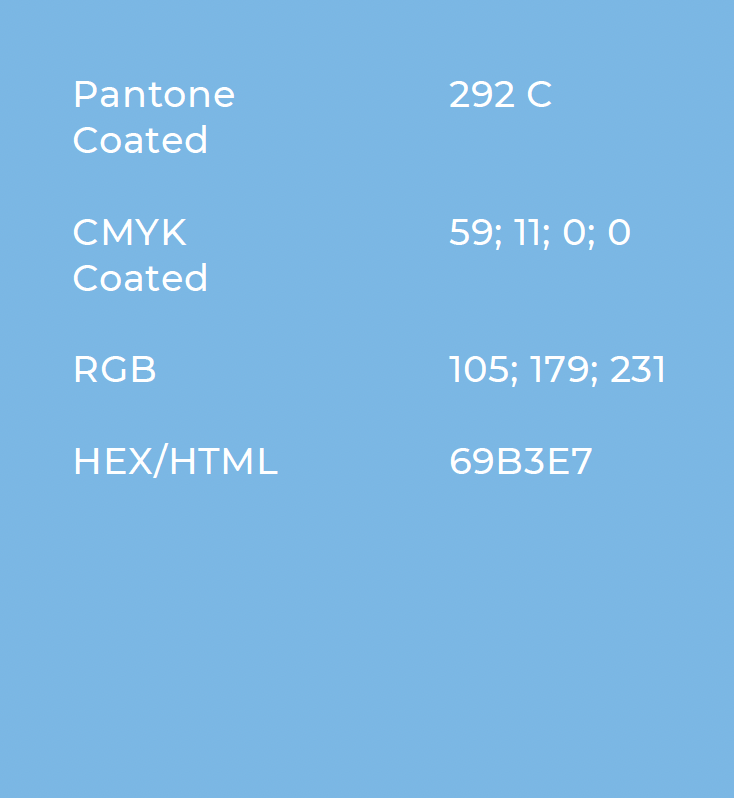 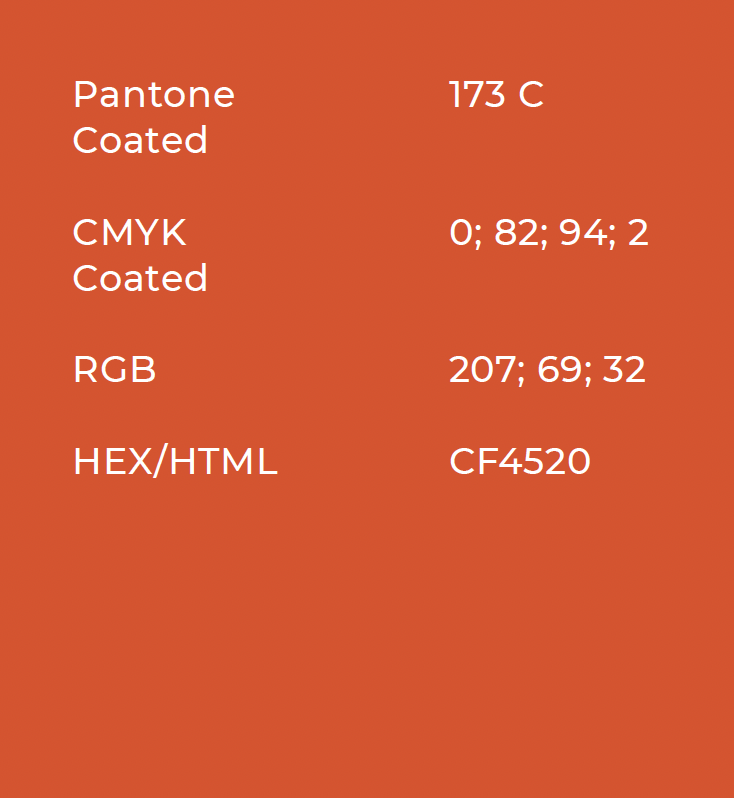 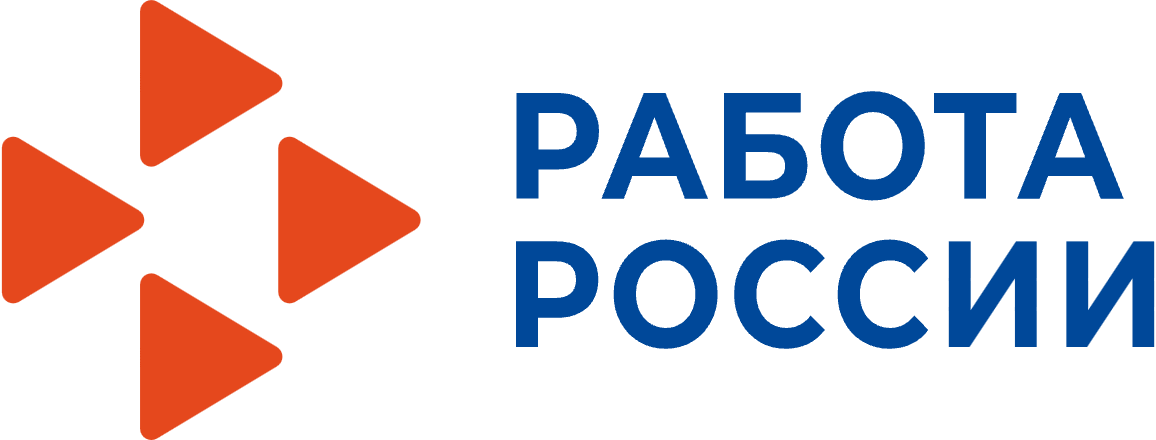 6
Работа с брендом
Ключевые константы
Шрифт
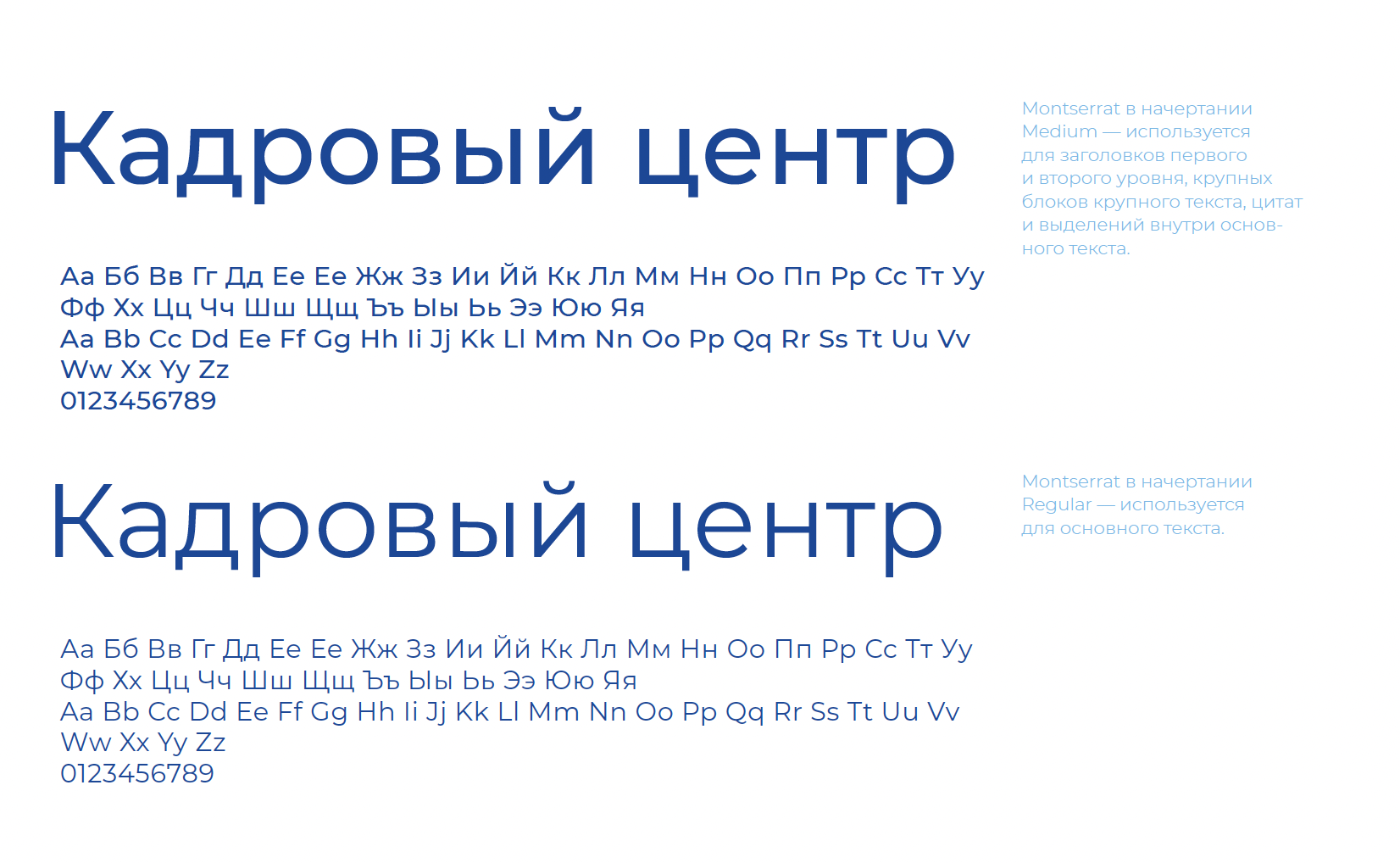 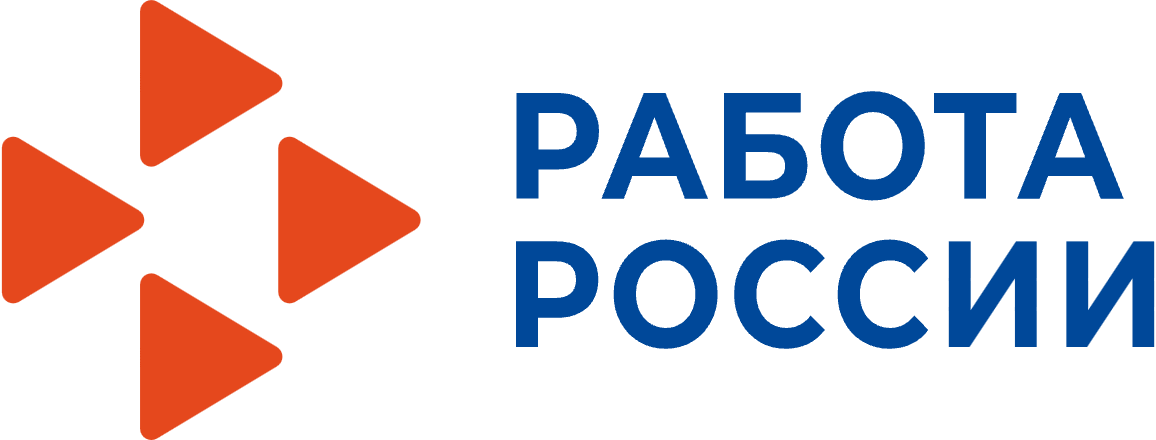 7
Работа с брендом
Возможности PowerPoint
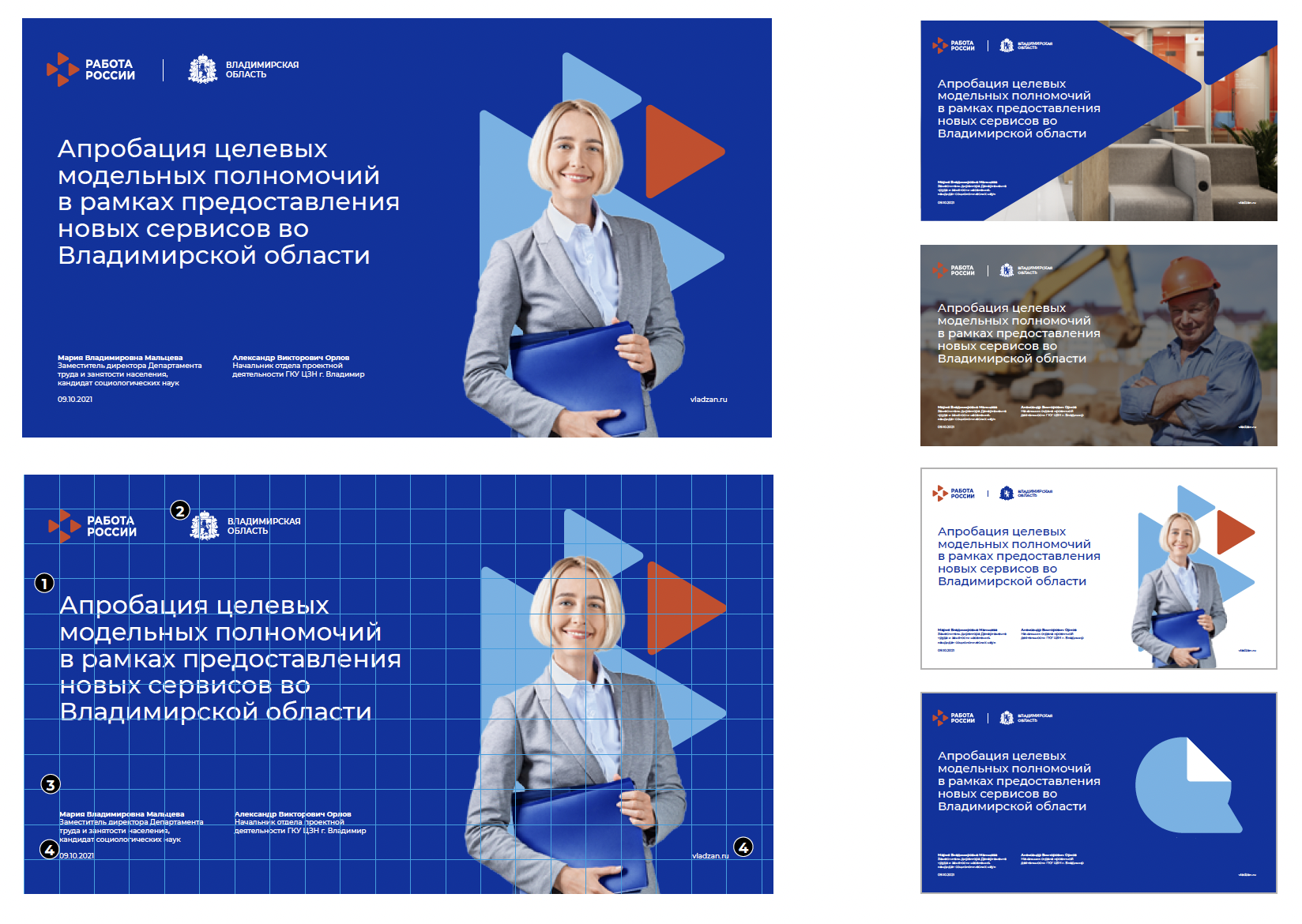 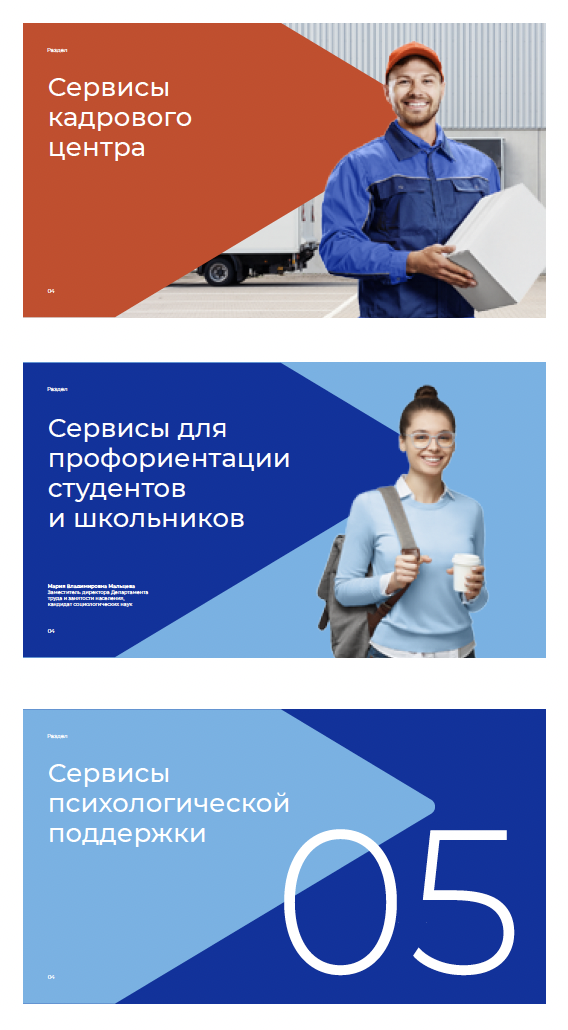 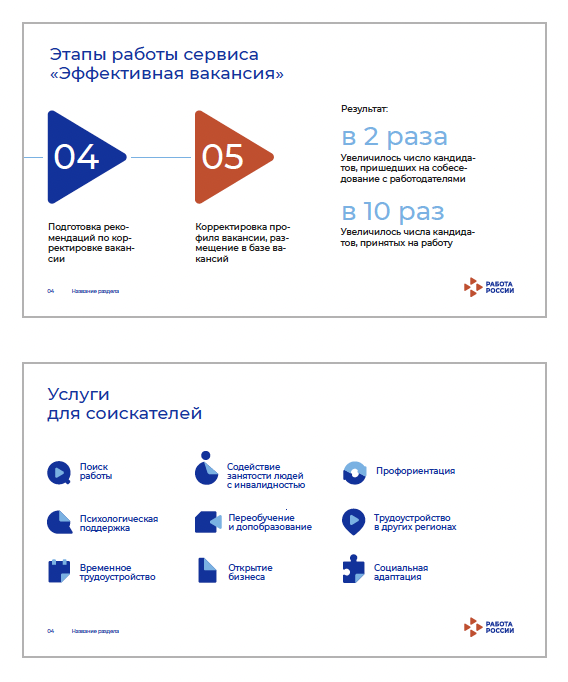 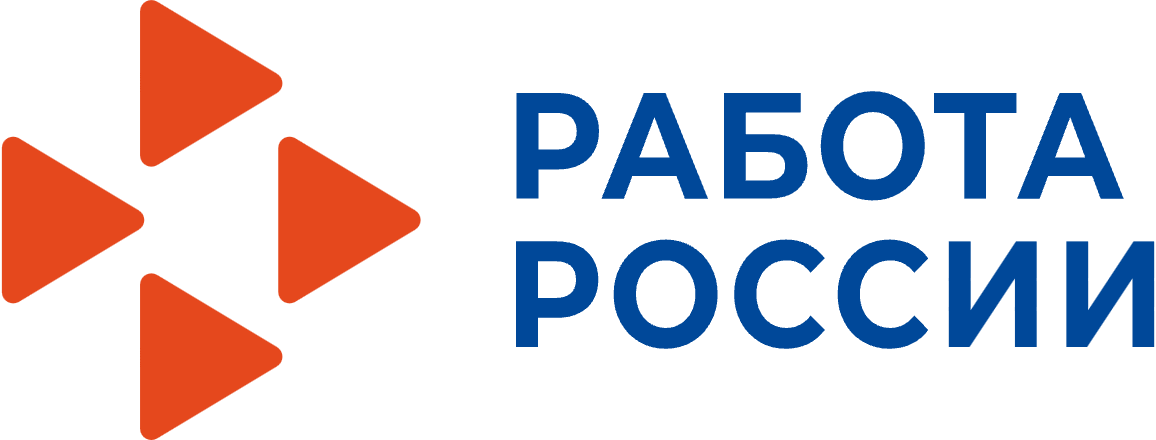 8
Возможности программы
Возможности PowerPoint
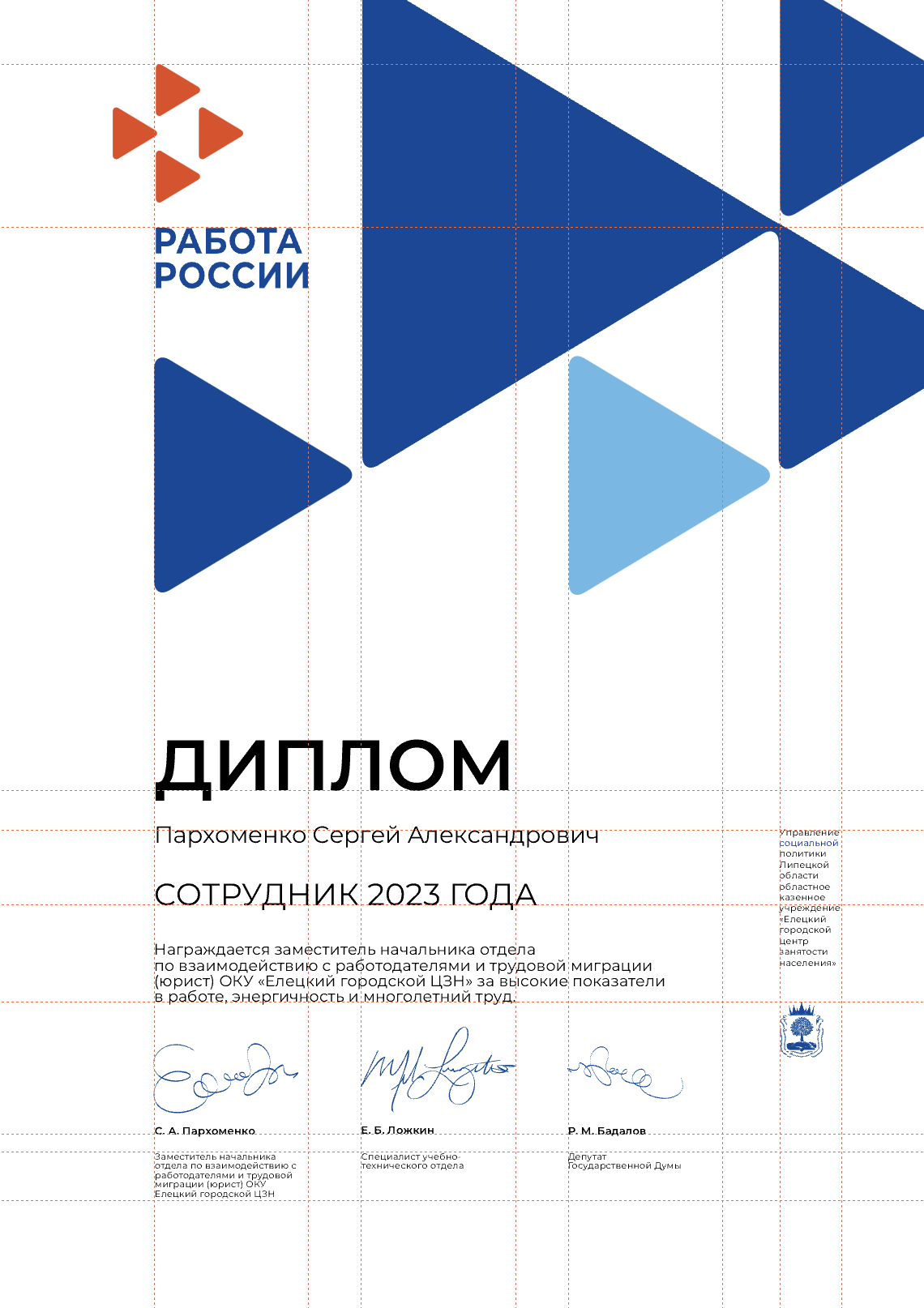 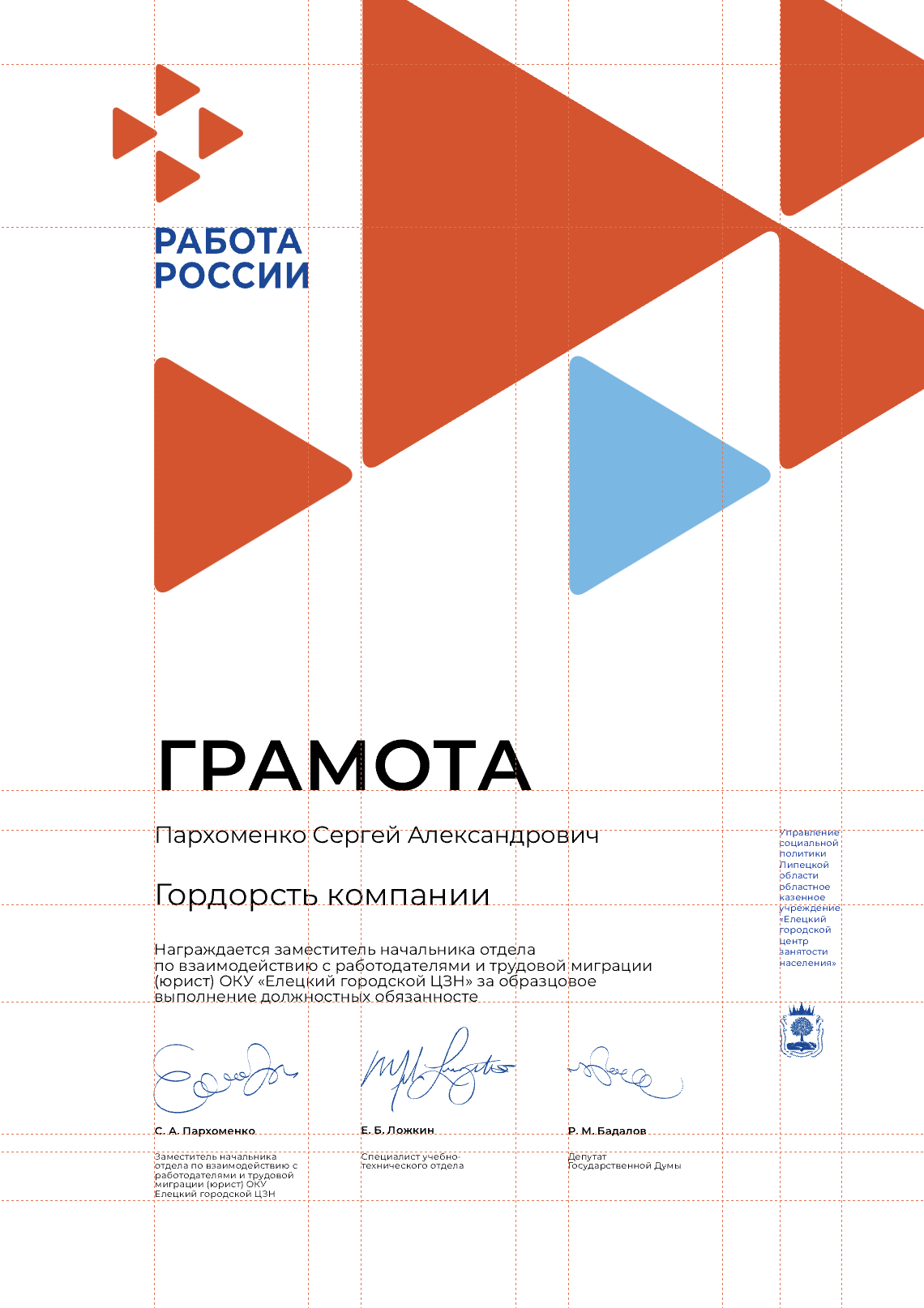 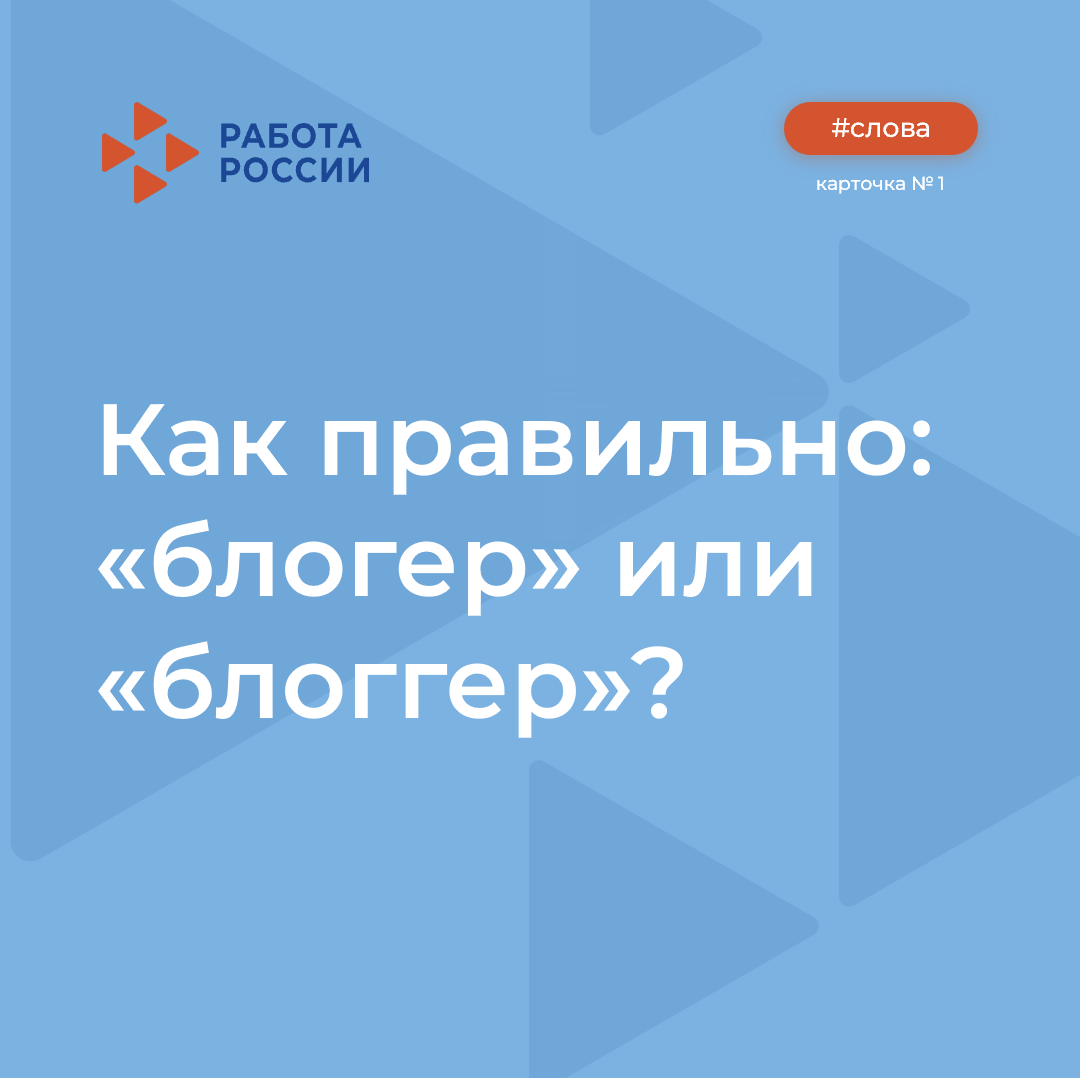 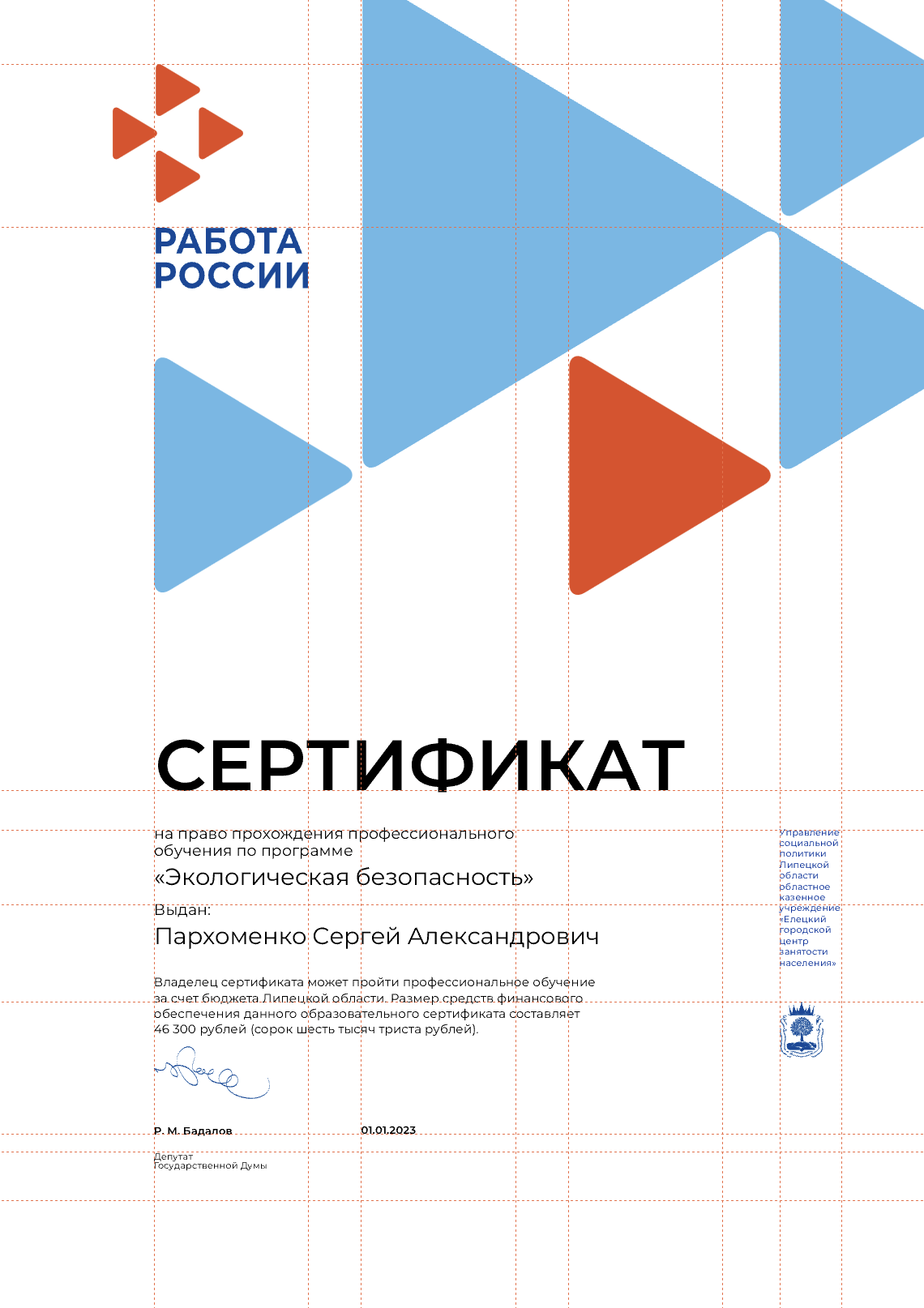 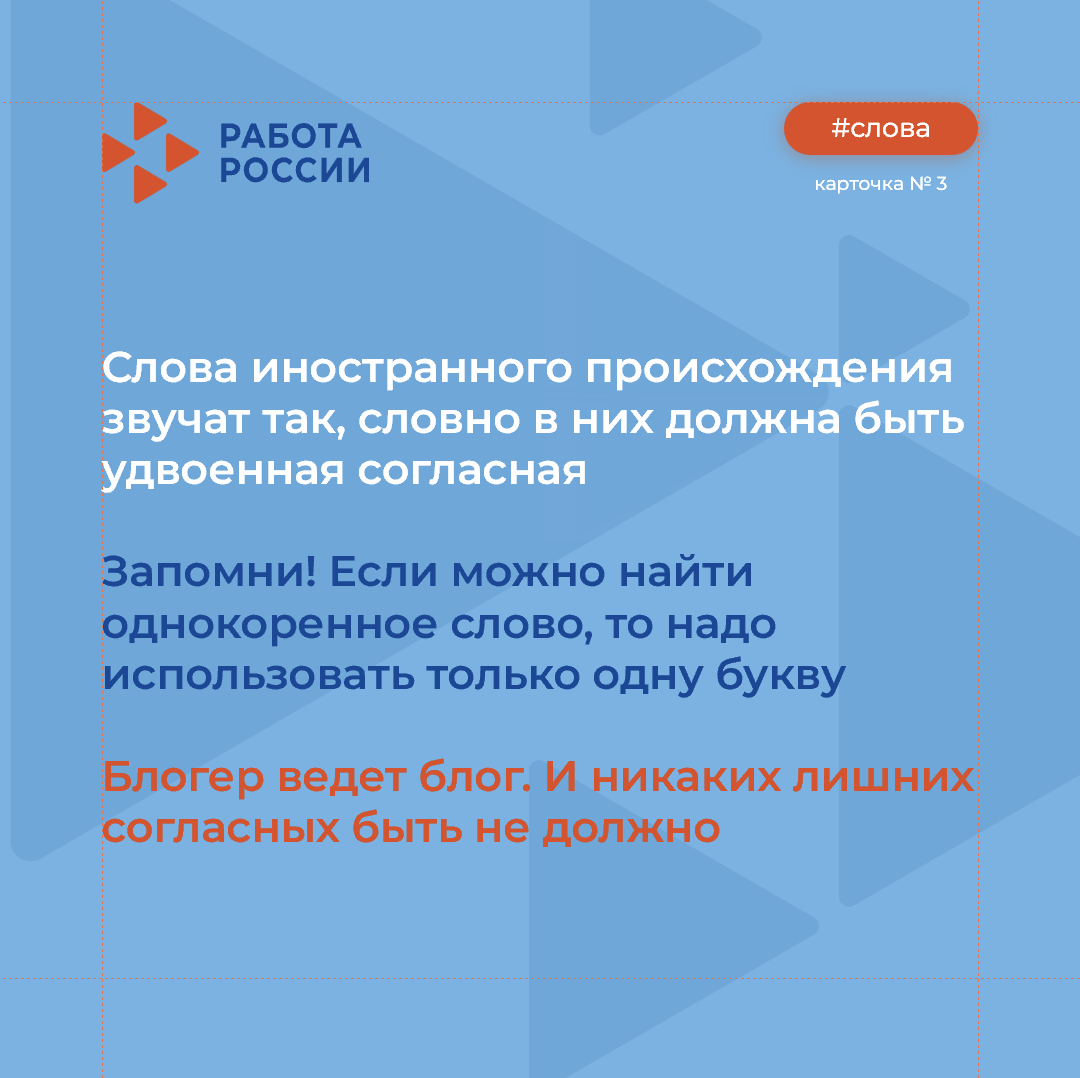 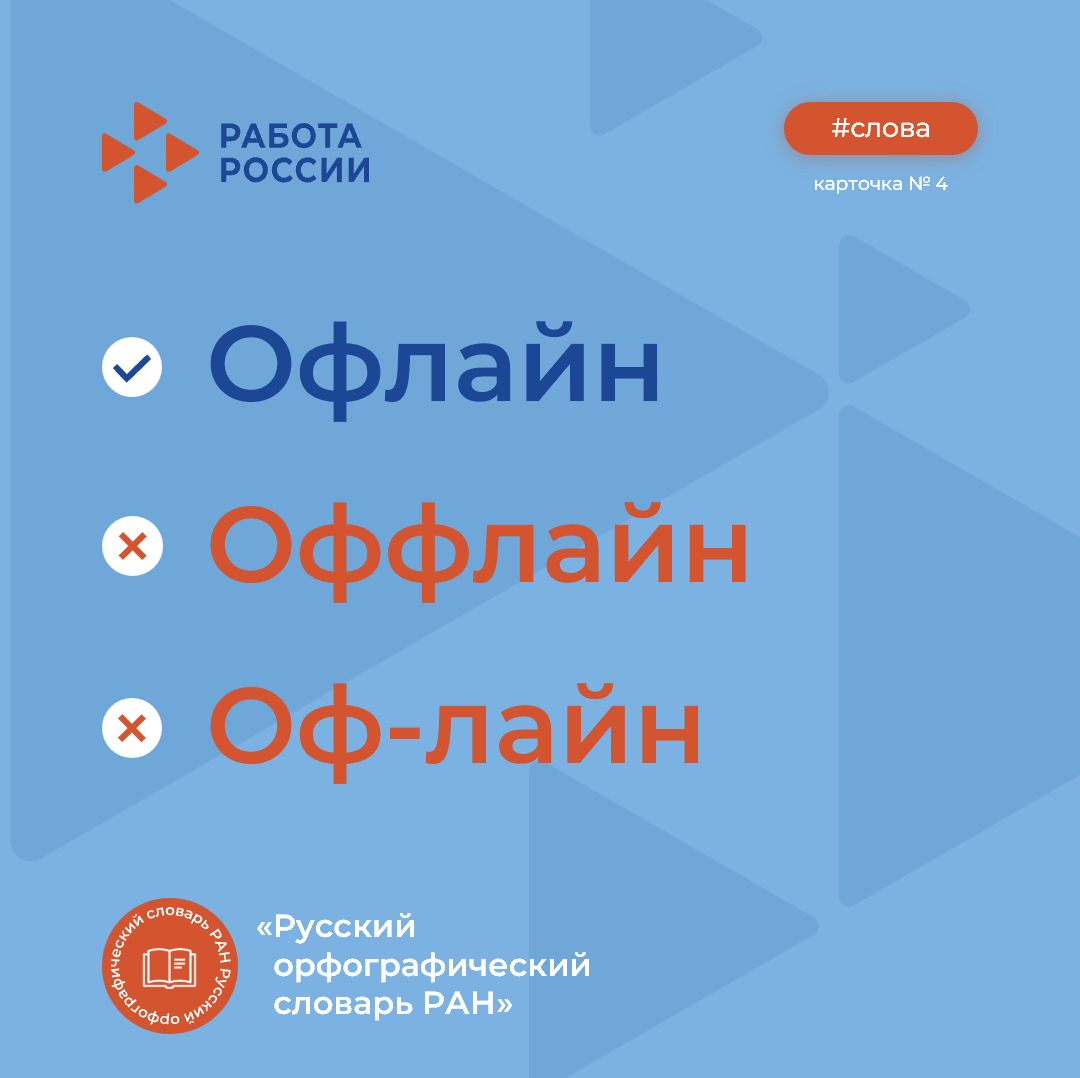 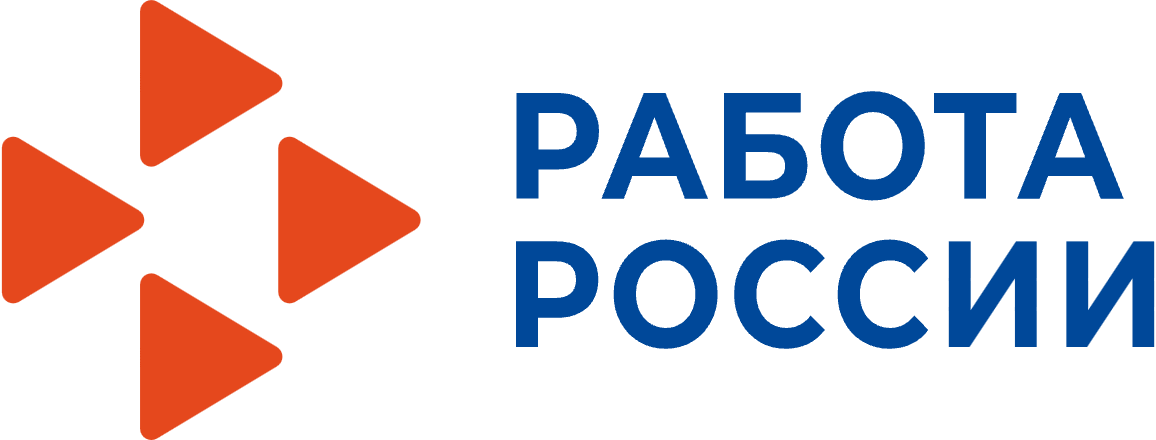 9
Возможности программы
Как ускорить работу в PowerPoint
Панель быстрого доступа
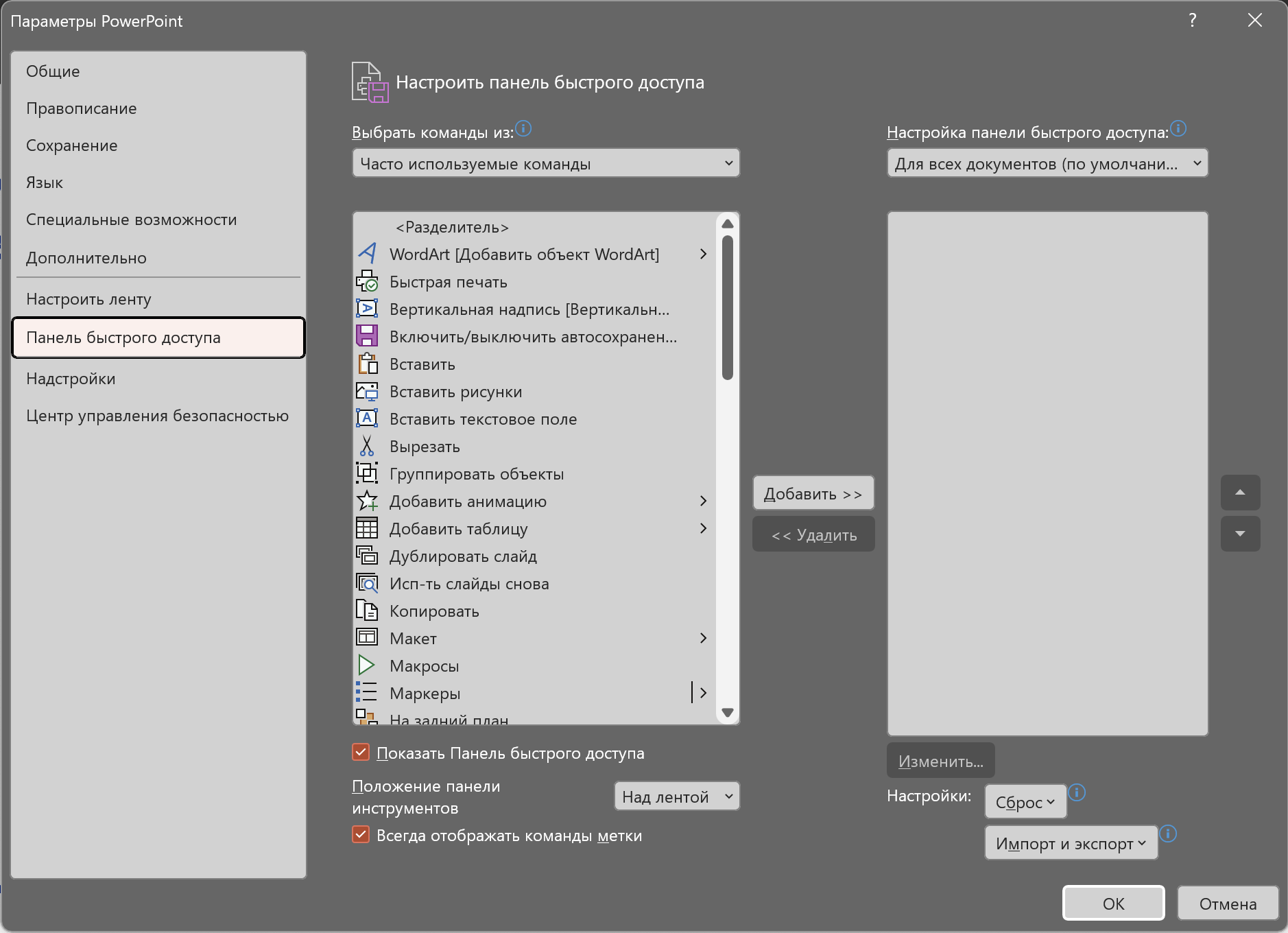 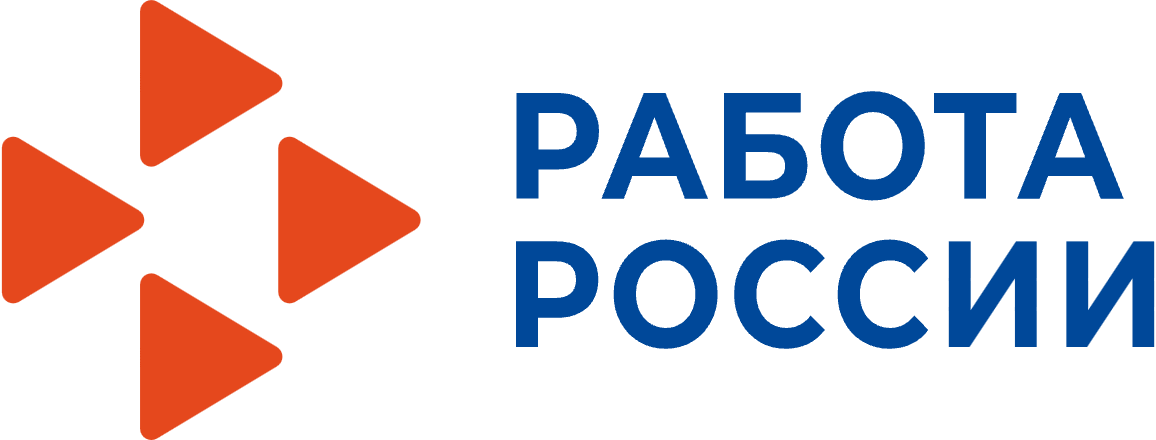 10
Ускоряем работу
Как ускорить работу в PowerPoint
Горячие клавиши
Ctrl
Shift
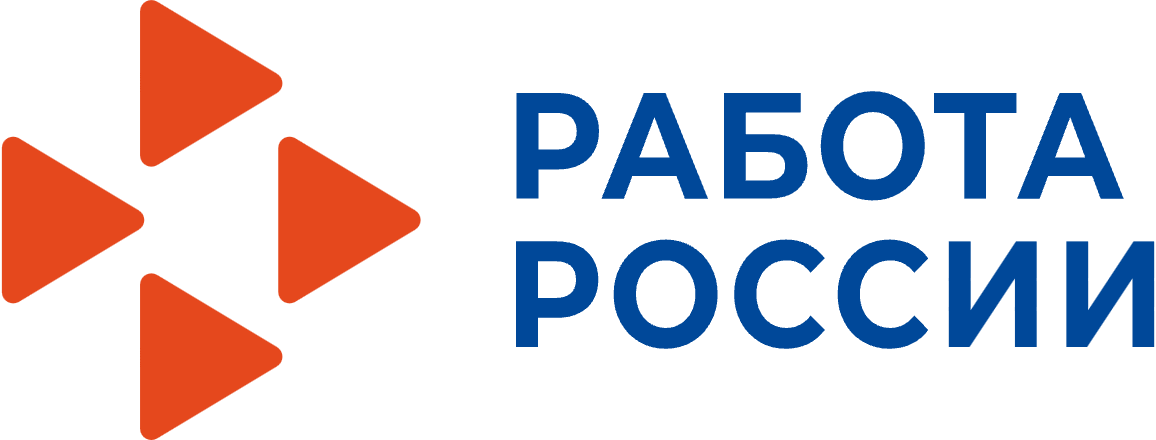 11
Ускоряем работу
Как ускорить работу в PowerPoint
Дублирование объекта
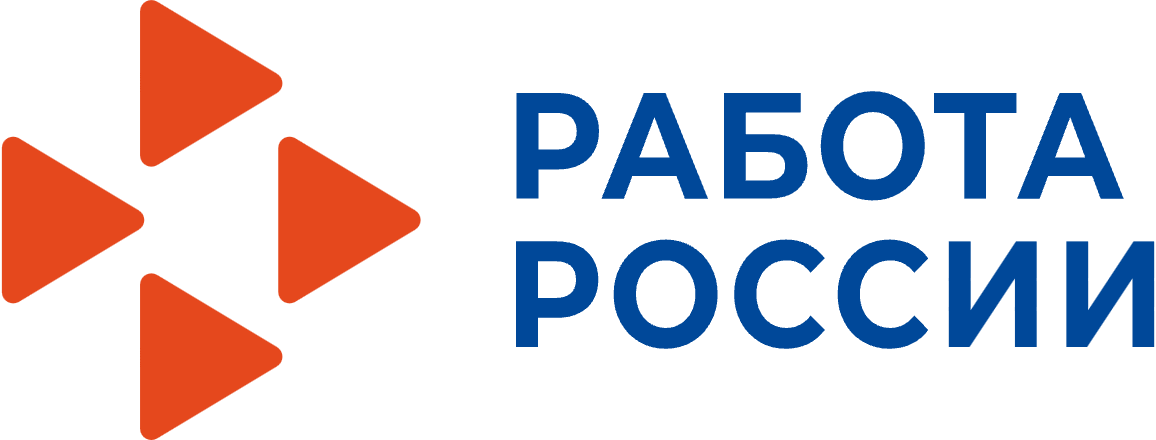 12
Ускоряем работу
Как ускорить работу в PowerPoint
Формат по образцу
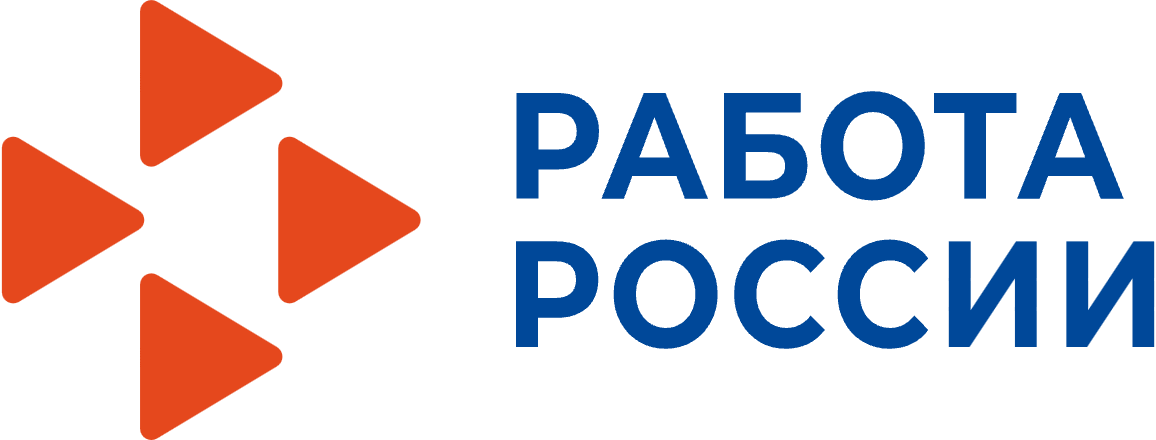 13
Ускоряем работу
[Speaker Notes: Кисть и Shift + Ctrl]
Как ускорить работу в PowerPoint
Замена шрифтов
Lorem ipsum dolor sit amet, consectetur adipiscing elit, sed do eiusmod tempor incididunt ut labore et dolore magna aliqua. Ut enim ad minim veniam, quis nostrud exercitation ullamco laboris nisi ut aliquip ex ea commodo consequat. Duis aute irure dolor in reprehenderit in voluptate velit esse cillum dolore eu fugiat nulla pariatur. Excepteur sint occaecat cupidatat non proident, sunt in culpa qui officia deserunt mollit anim id est laborum.
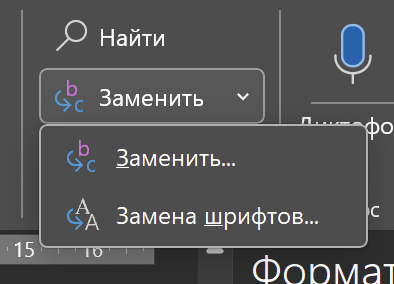 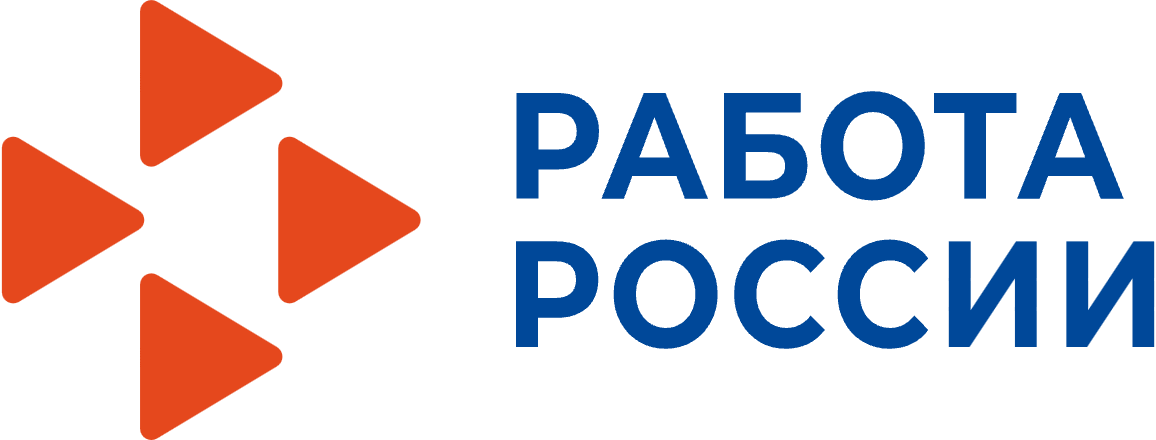 14
Ускоряем работу
Как ускорить работу в PowerPoint
Структура из списка
Уровень 1
Уровень 2
Уровень 3
Уровень 3
Уровень 3
Уровень 2
Уровень 2
Уровень 3
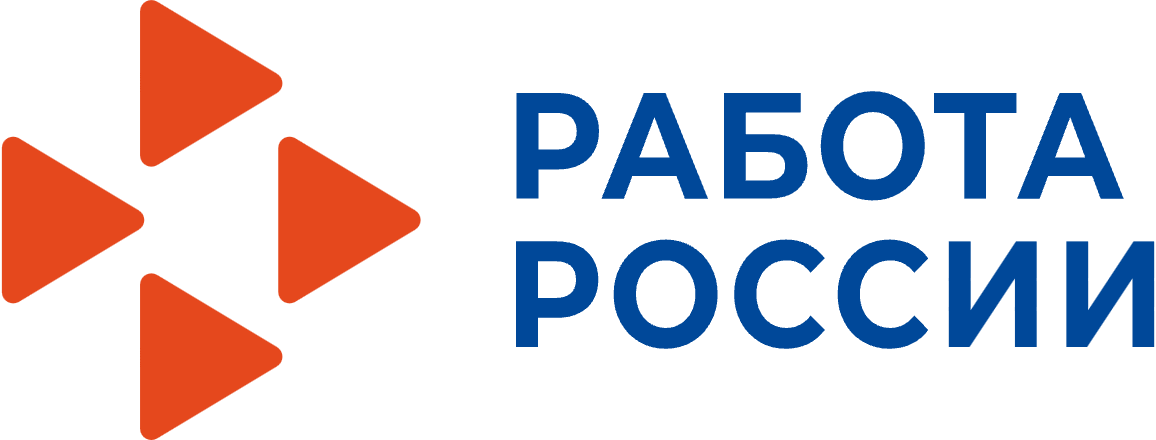 15
Ускоряем работу
10 ошибок при работе с текстом
Интерлиньяж
Слишком маленькое или слишком большое межстрочное расстояние делает текст неудобным. Лучше делать интерлиньяж в 1,3–1,5 раза больше размера шрифта.
неправильно
правильно
Интерлинья́ж (от фр. interligne, букв. — «написанное между строк») — междустрочный пробел, расстояние между базовыми линиями соседних строк. В компьютерной вёрстке это понятие обычно называют «межстрочный интервал» (англ. line spacing).
Интерлинья́ж (от фр. interligne, букв. — «написанное между строк») — междустрочный пробел, расстояние между базовыми линиями соседних строк. В компьютерной вёрстке это понятие обычно называют «межстрочный интервал» (англ. line spacing).
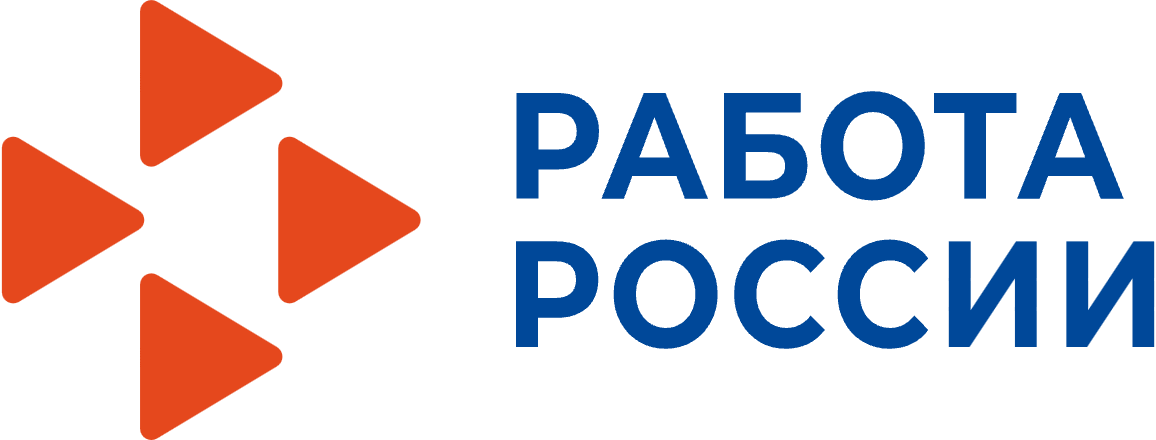 16
Ошибки при работе с текстом
10 ошибок при работе с текстом
Выравнивание
Выравнивание текста по правому краю усложняет чтение. По центру допустимо выравнивание 2–4 строки. Выравнивания по ширине лучше избегать вовсе, так как без дополнительных настроек текст будет выглядеть неаккуратно.
правильно
неправильно
неправильно
Lorem ipsum dolor sit amet, consectetur adipiscing elit, sed do eiusmod tempor incididunt ut labore et dolore magna aliqua. Ut enim ad minim veniam, quis nostrud exercitation ullamco laboris nisi ut aliquip ex ea commodo consequat.
Lorem ipsum dolor sit amet, consectetur adipiscing elit, sed do eiusmod tempor incididunt ut labore et dolore magna aliqua. Ut enim ad minim veniam, quis nostrud exercitation ullamco laboris nisi ut aliquip ex ea commodo consequat.
Lorem ipsum dolor sit amet, consectetur adipiscing elit, sed do eiusmod tempor incididunt ut labore et dolore magna aliqua. Ut enim ad minim veniam, quis nostrud exercitation ullamco laboris nisi ut aliquip ex ea commodo consequat.
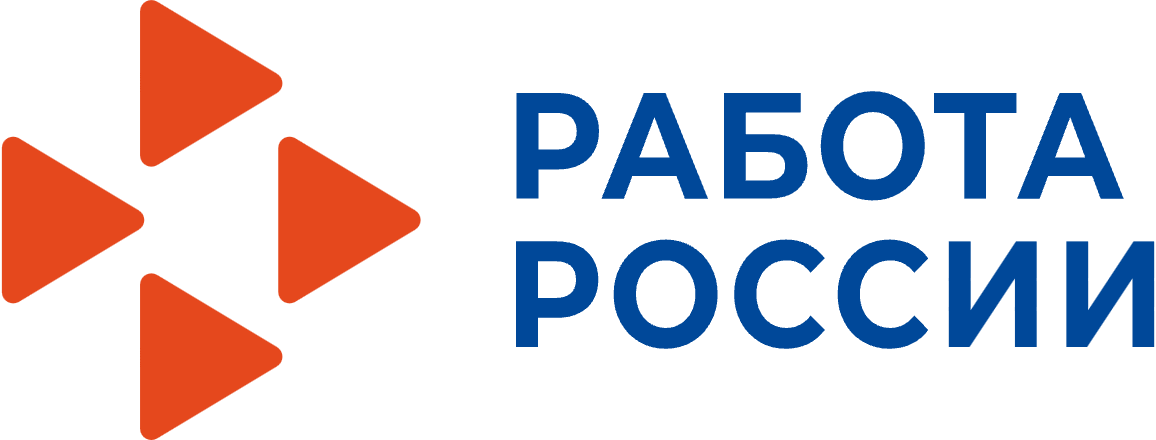 17
Ошибки при работе с текстом
10 ошибок при работе с текстом
Иерархия
Для комфортного чтения и восприятия в тексте должна быть четкая и понятная иерархия. Иначе можно запутать читателя.
неправильно
правильно
Lorem ipsum dolor
Consectetur adipiscing elit
Sed do eiusmod tempor incididunt ut labore et dolore magna aliqua. Ut enim ad minim veniam, quis nostrud exercitation ullamco laboris nisi ut aliquip ex ea commodo consequat. Duis aute irure dolor in reprehenderit in voluptate velit esse cillum dolore eu fugiat nulla pariatur. Excepteur sint occaecat cupidatat non proident, sunt in culpa qui officia deserunt mollit anim id est laborum.
Lorem ipsum dolor
Consectetur adipiscing elit
Sed do eiusmod tempor incididunt ut labore et dolore magna aliqua. Ut enim ad minim veniam, quis nostrud exercitation ullamco laboris nisi ut aliquip ex ea commodo consequat. Duis aute irure dolor in reprehenderit in voluptate velit esse cillum dolore eu fugiat nulla pariatur. Excepteur sint occaecat cupidatat non proident, sunt in culpa qui officia deserunt mollit anim id est laborum.
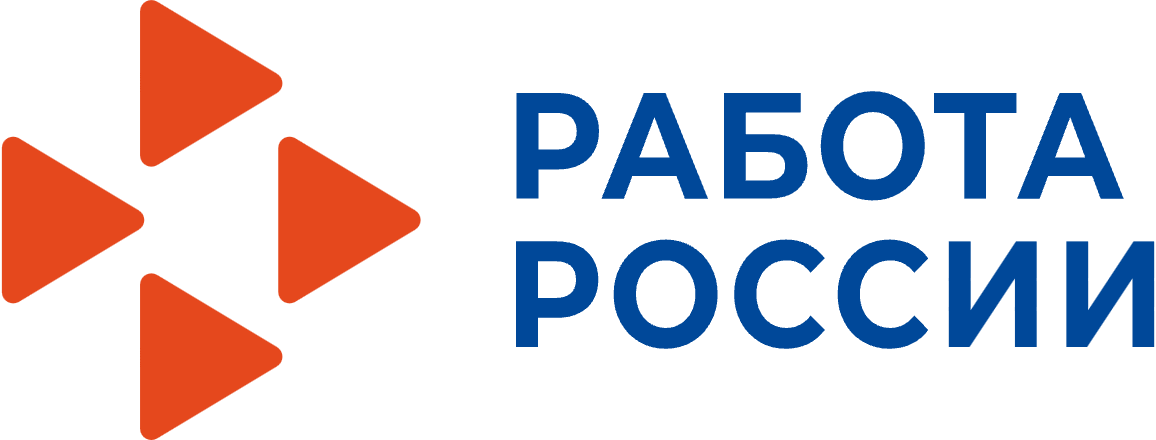 18
Ошибки при работе с текстом
10 ошибок при работе с текстом
Контраст
При использовании текста на на фоне, необходимо следить за контрастом, чтобы не затруднять восприятие информации.
неправильно
правильно
Lorem ipsum dolor sit amet, consectetur adipiscing elit, sed do eiusmod tempor incididunt ut labore et dolore magna aliqua. Ut enim ad minim veniam, quis nostrud exercitation ullamco laboris nisi ut aliquip ex ea commodo consequat. Duis aute irure dolor in reprehenderit in voluptate velit esse cillum dolore eu fugiat nulla pariatur. Excepteur sint occaecat cupidatat non proident, sunt in culpa qui officia deserunt mollit anim id est laborum.
Lorem ipsum dolor sit amet, consectetur adipiscing elit, sed do eiusmod tempor incididunt ut labore et dolore magna aliqua. Ut enim ad minim veniam, quis nostrud exercitation ullamco laboris nisi ut aliquip ex ea commodo consequat. Duis aute irure dolor in reprehenderit in voluptate velit esse cillum dolore eu fugiat nulla pariatur. Excepteur sint occaecat cupidatat non proident, sunt in culpa qui officia deserunt mollit anim id est laborum.
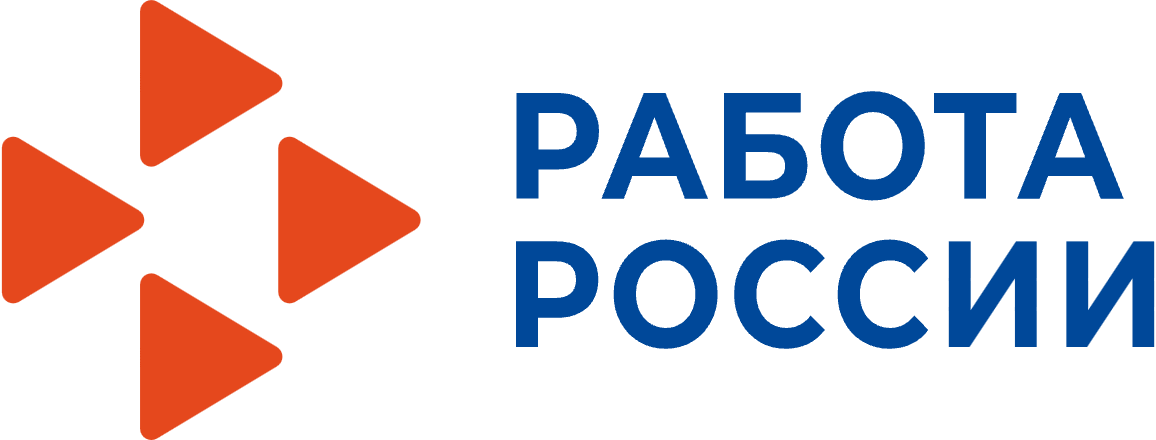 19
Ошибки при работе с текстом
10 ошибок при работе с текстом
Шрифты
Одна из самых распространенных ошибок – использование чрезмерного количества шрифтов в одном макете. Оптимально использовать 1–2 шрифта.
неправильно
правильно
Lorem ipsum dolor
Consectetur adipiscing elit
Sed do eiusmod tempor incididunt ut labore et dolore magna aliqua. Ut enim ad minim veniam, quis nostrud exercitation ullamco laboris nisi ut aliquip ex ea commodo consequat. Duis aute irure dolor in reprehenderit in voluptate velit esse cillum dolore eu fugiat nulla pariatur. Excepteur sint occaecat cupidatat non proident, sunt in culpa qui officia deserunt mollit anim id est laborum.
Lorem ipsum dolor
Consectetur adipiscing elit
Sed do eiusmod tempor incididunt ut labore et dolore magna aliqua. Ut enim ad minim veniam, quis nostrud exercitation ullamco laboris nisi ut aliquip ex ea commodo consequat. Duis aute irure dolor in reprehenderit in voluptate velit esse cillum dolore eu fugiat nulla pariatur. Excepteur sint occaecat cupidatat non proident, sunt in culpa qui officia deserunt mollit anim id est laborum.
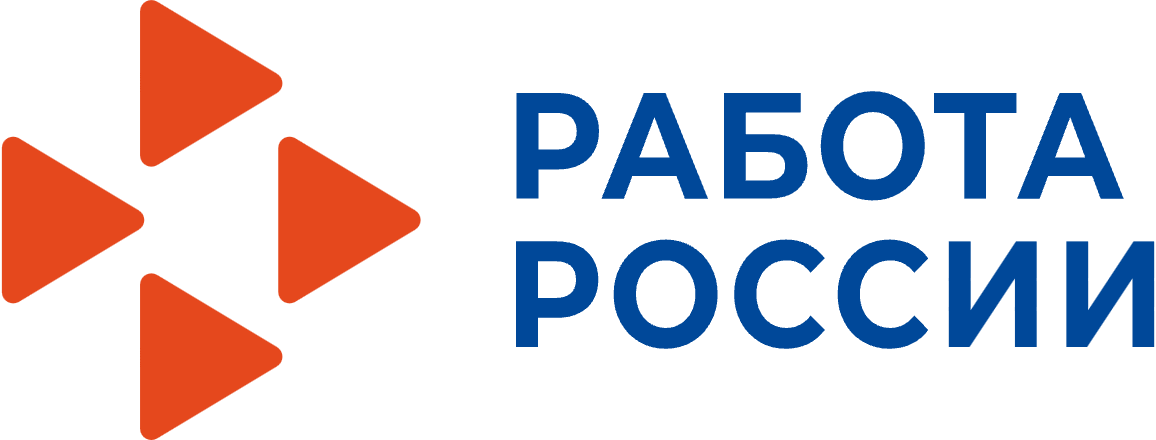 20
Ошибки при работе с текстом
10 ошибок при работе с текстом
Длинна строки
Слишком длинные строки неудобно читать, а слишком короткие делают край рваным. Оптимальным количеством символов в строке считается 40–70 в зависимости от размера шрифта.
неправильно
правильно
Lorem ipsum dolor sit amet, consectetur adipiscing elit, sed do eiusmod tempor incididunt ut labore et dolore magna aliqua.
Lorem ipsum dolor sit amet, consectetur adipiscing elit, sed do eiusmod tempor incididunt ut labore et dolore magna aliqua. Ut enim ad minim veniam, quis nostrud exercitation ullamco laboris nisi ut aliquip ex ea commodo consequat. Duis aute irure dolor in reprehenderit in voluptate velit esse cillum dolore eu fugiat nulla pariatur. Excepteur sint occaecat cupidatat non proident, sunt in culpa qui officia deserunt mollit anim id est laborum.
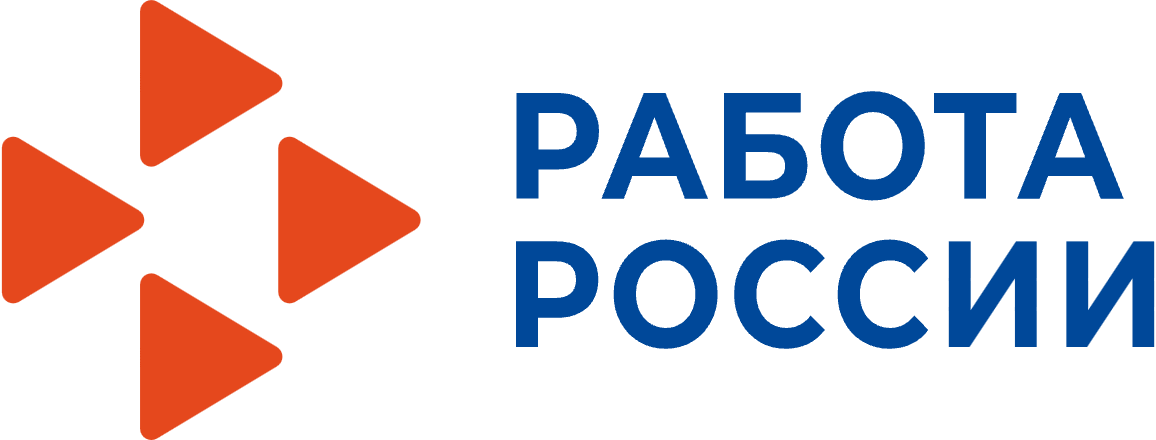 21
Ошибки при работе с текстом
10 ошибок при работе с текстом
Выделения
Не нужно злоупотреблять подчеркиванием, курсивом и полужирным начертанием в тексте. Это сбивает и путает читателя.
неправильно
правильно
Lorem ipsum dolor sit amet, consectetur adipiscing elit, sed do eiusmod tempor incididunt ut labore et dolore magna aliqua. Ut enim ad minim veniam, quis nostrud exercitation ullamco laboris nisi ut aliquip ex ea commodo consequat. Duis aute irure dolor in reprehenderit in voluptate velit esse cillum dolore eu fugiat nulla pariatur. Excepteur sint occaecat cupidatat non proident, sunt in culpa qui officia deserunt mollit anim id est laborum.
Lorem ipsum dolor sit amet, consectetur adipiscing elit, sed do eiusmod tempor incididunt ut labore et dolore magna aliqua. Ut enim ad minim veniam, quis nostrud exercitation ullamco laboris nisi ut aliquip ex ea commodo consequat. Duis aute irure dolor in reprehenderit in voluptate velit esse cillum dolore eu fugiat nulla pariatur. Excepteur sint occaecat cupidatat non proident, sunt in culpa qui officia deserunt mollit anim id est laborum.
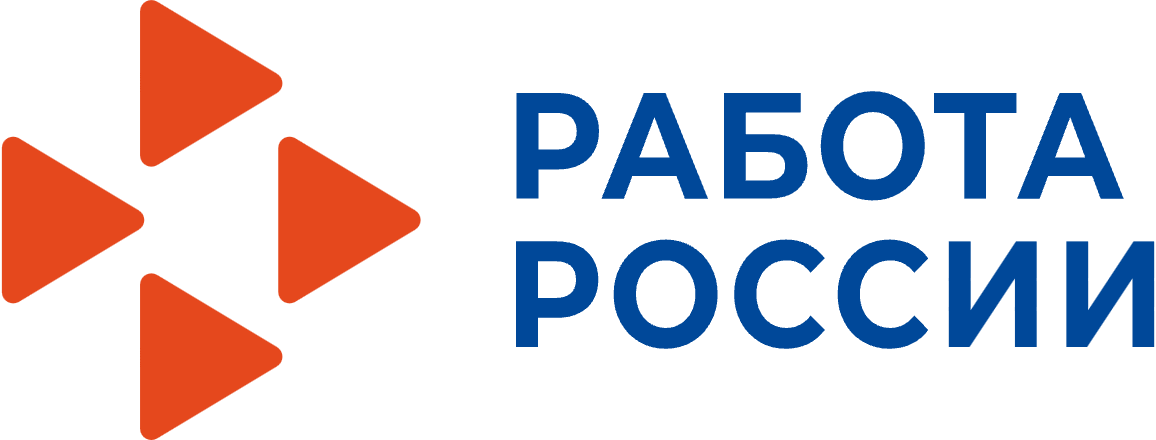 22
Ошибки при работе с текстом
10 ошибок при работе с текстом
Фон
Безусловно текст на фото можно использовать, но чаще этого лучше избегать, чтобы не затруднять читаемость.
неправильно
правильно
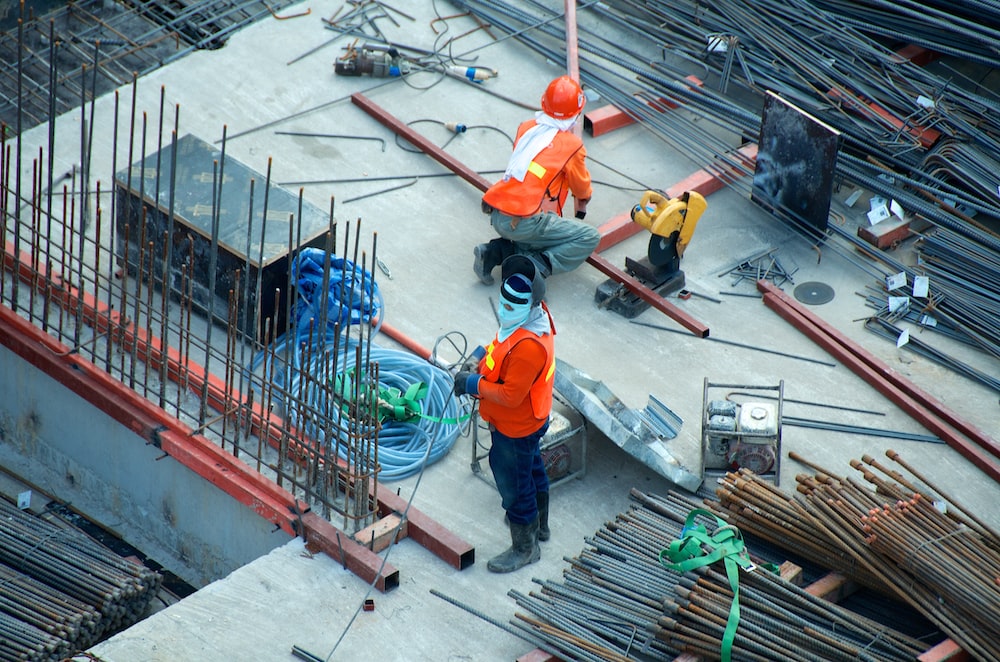 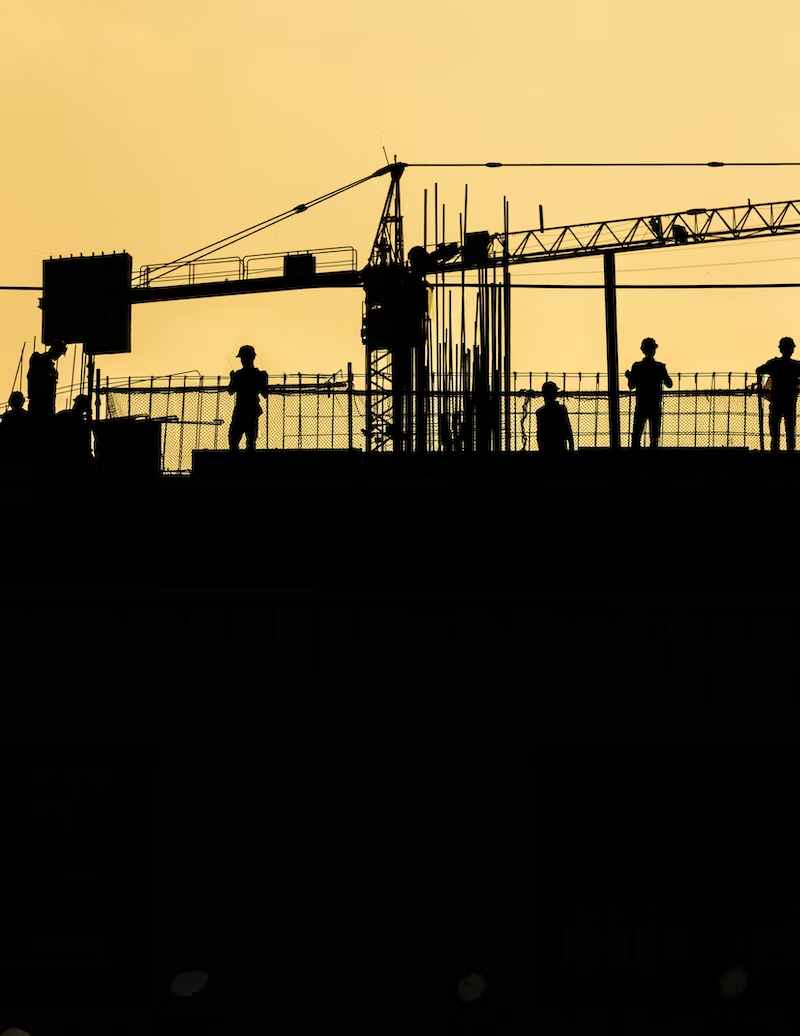 Lorem ipsum dolor sit amet, consectetur adipiscing elit, sed do eiusmod tempor incididunt ut labore et dolore magna aliqua.
Lorem ipsum dolor sit amet, consectetur adipiscing elit, sed do eiusmod tempor incididunt ut labore et dolore magna aliqua.
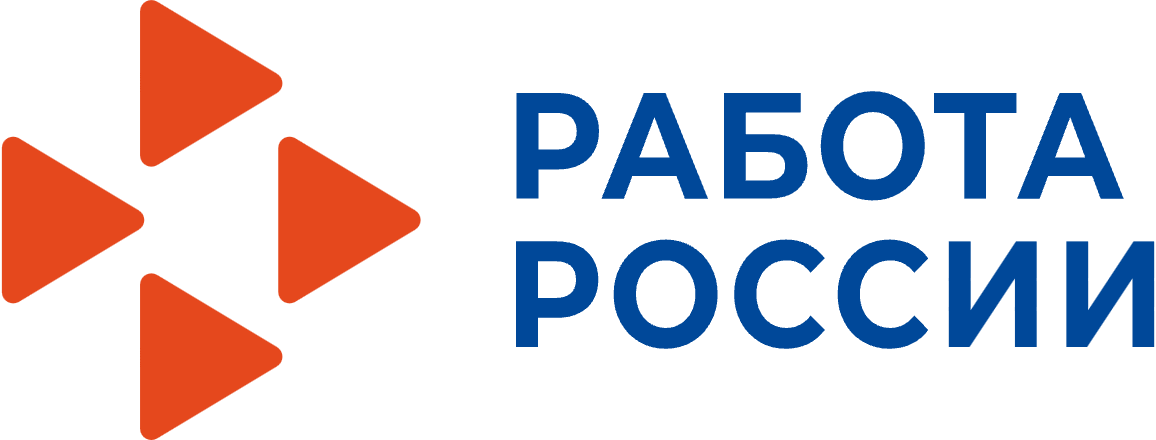 23
Ошибки при работе с текстом
10 ошибок при работе с текстом
Капслок
Следует аккуратно применять заглавные буквы в макете, так как избыточное их использование выглядит не эстетично и затрудняет чтение.
неправильно
правильно
LOREM IPSUM DOLOR SIT AMET
CONSECTETUR ADIPISCING ELIT, SED DO EIUSMOD TEMPOR INCIDIDUNT UT LABORE ET DOLORE MAGNA ALIQUA. UT ENIM AD MINIM VENIAM, QUIS NOSTRUD EXERCITATION ULLAMCO LABORIS NISI UT ALIQUIP EX EA COMMODO CONSEQUAT. DUIS AUTE IRURE DOLOR IN REPREHENDERIT IN VOLUPTATE VELIT ESSE CILLUM DOLORE EU FUGIAT NULLA PARIATUR. EXCEPTEUR SINT OCCAECAT CUPIDATAT NON PROIDENT, SUNT IN CULPA QUI OFFICIA DESERUNT MOLLIT ANIM ID EST LABORUM.
LOREM IPSUM DOLOR SIT AMET
Consectetur adipiscing elit, sed do eiusmod tempor incididunt ut labore et dolore magna aliqua. Ut enim ad minim veniam, quis nostrud exercitation ullamco laboris nisi ut aliquip ex ea commodo consequat. Duis aute irure dolor in reprehenderit in voluptate velit esse cillum dolore eu fugiat nulla pariatur. Excepteur sint occaecat cupidatat non proident, sunt in culpa qui officia deserunt mollit anim id est laborum.
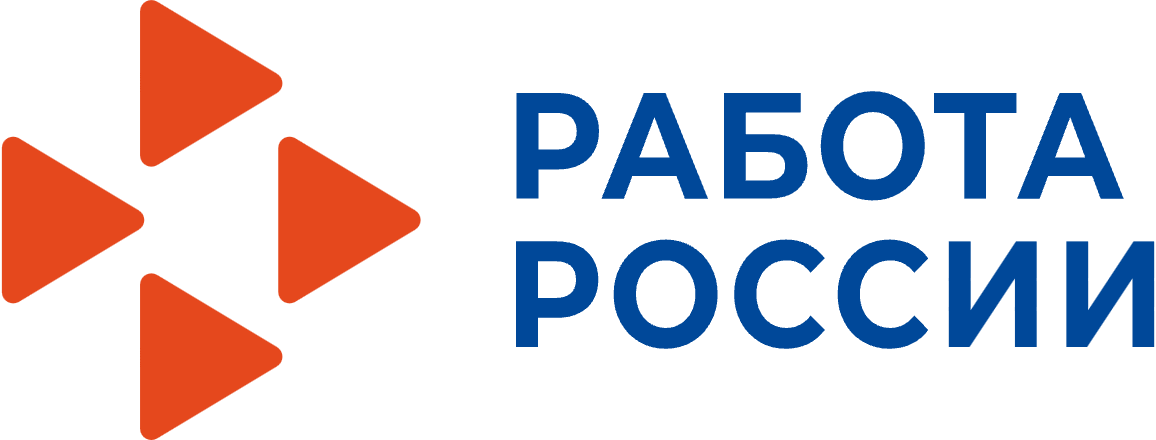 24
Ошибки при работе с текстом
10 ошибок при работе с текстом
Украшения
Избегайте использования на тексте лишних украшений. В подавляющем большинстве случаев это выглядит некрасиво и не помогает восприятию текста.
неправильно
правильно
Lorem ipsum dolor sit amet, consectetur adipiscing elit, sed do eiusmod tempor incididunt ut labore et dolore magna aliqua. Ut enim ad minim veniam, quis nostrud exercitation ullamco laboris nisi ut aliquip ex ea commodo consequat. Duis aute irure dolor in reprehenderit in voluptate velit esse cillum dolore eu fugiat nulla pariatur. Excepteur sint occaecat cupidatat non proident, sunt in culpa qui officia deserunt mollit anim id est laborum.
Lorem ipsum dolor sit amet, consectetur adipiscing elit, sed do eiusmod tempor incididunt ut labore et dolore magna aliqua. Ut enim ad minim veniam, quis nostrud exercitation ullamco laboris nisi ut aliquip ex ea commodo consequat. Duis aute irure dolor in reprehenderit in voluptate velit esse cillum dolore eu fugiat nulla pariatur. Excepteur sint occaecat cupidatat non proident, sunt in culpa qui officia deserunt mollit anim id est laborum.
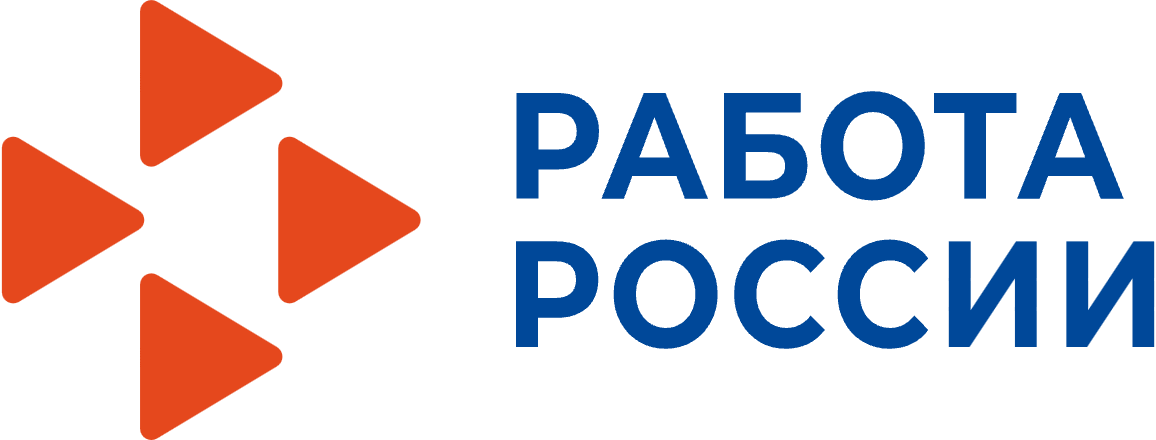 25
Ошибки при работе с текстом
Полезные ресурсы
Иконки
https://icons8.ru/icons
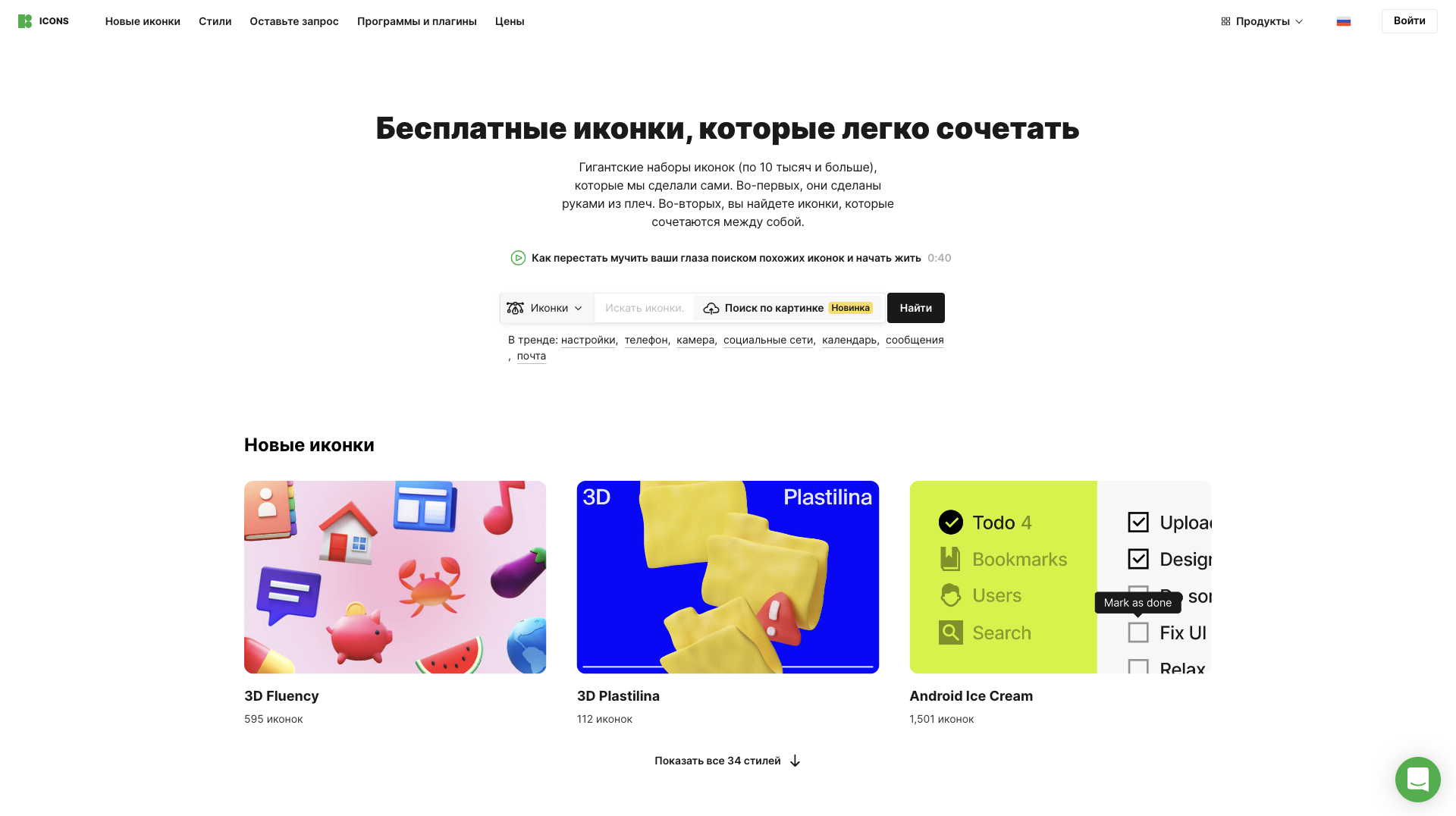 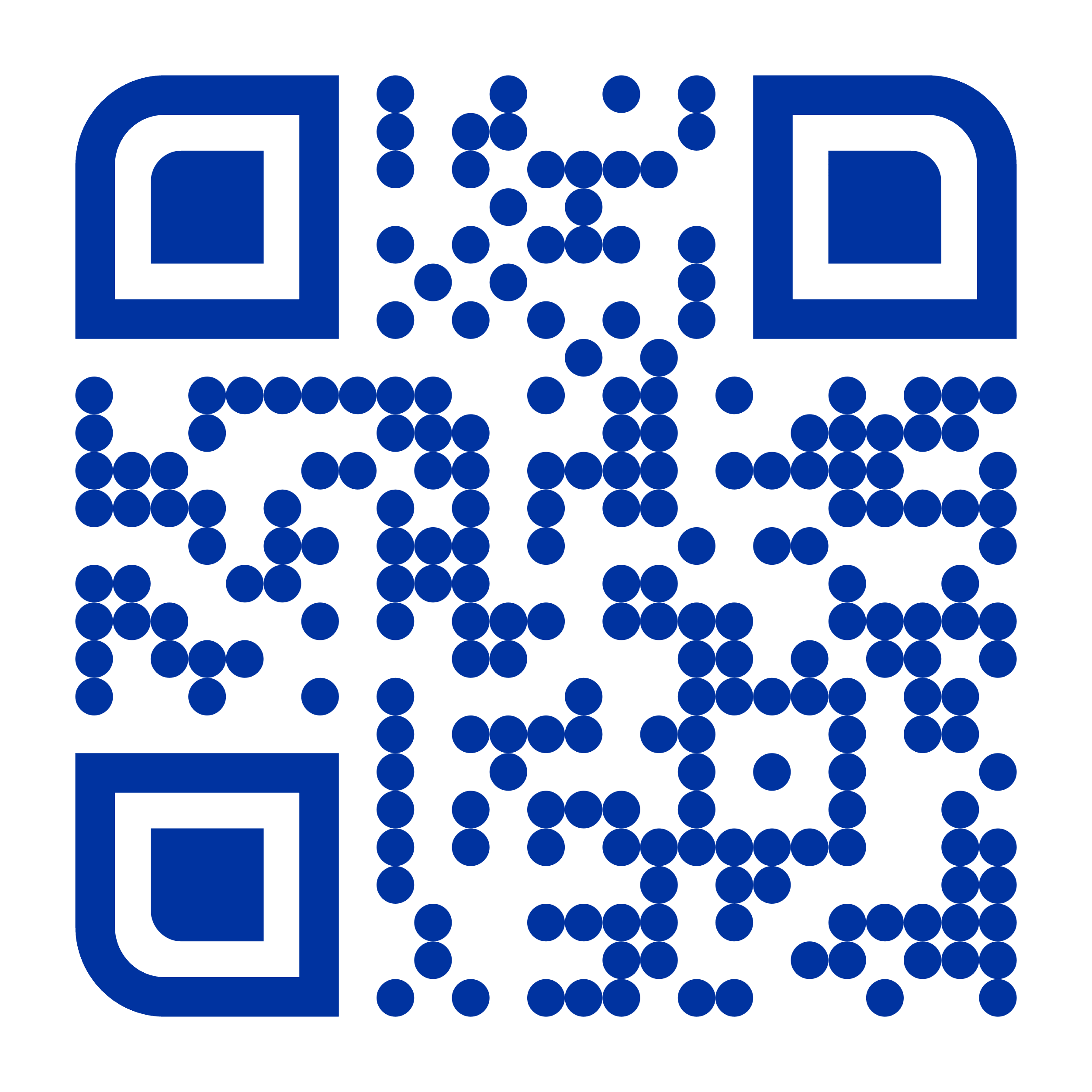 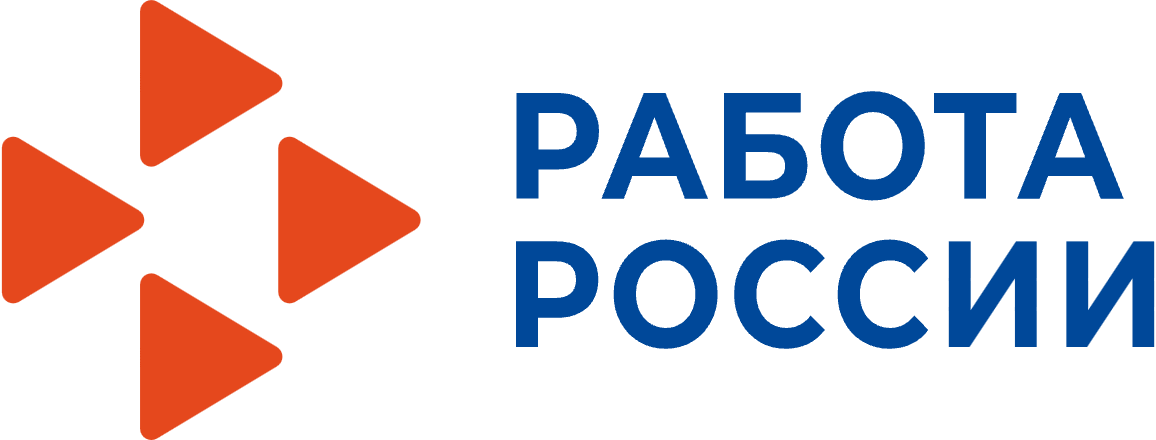 26
Полезные ресурсы
Полезные ресурсы
Удалить фон на фотографии
https://www.remove.bg
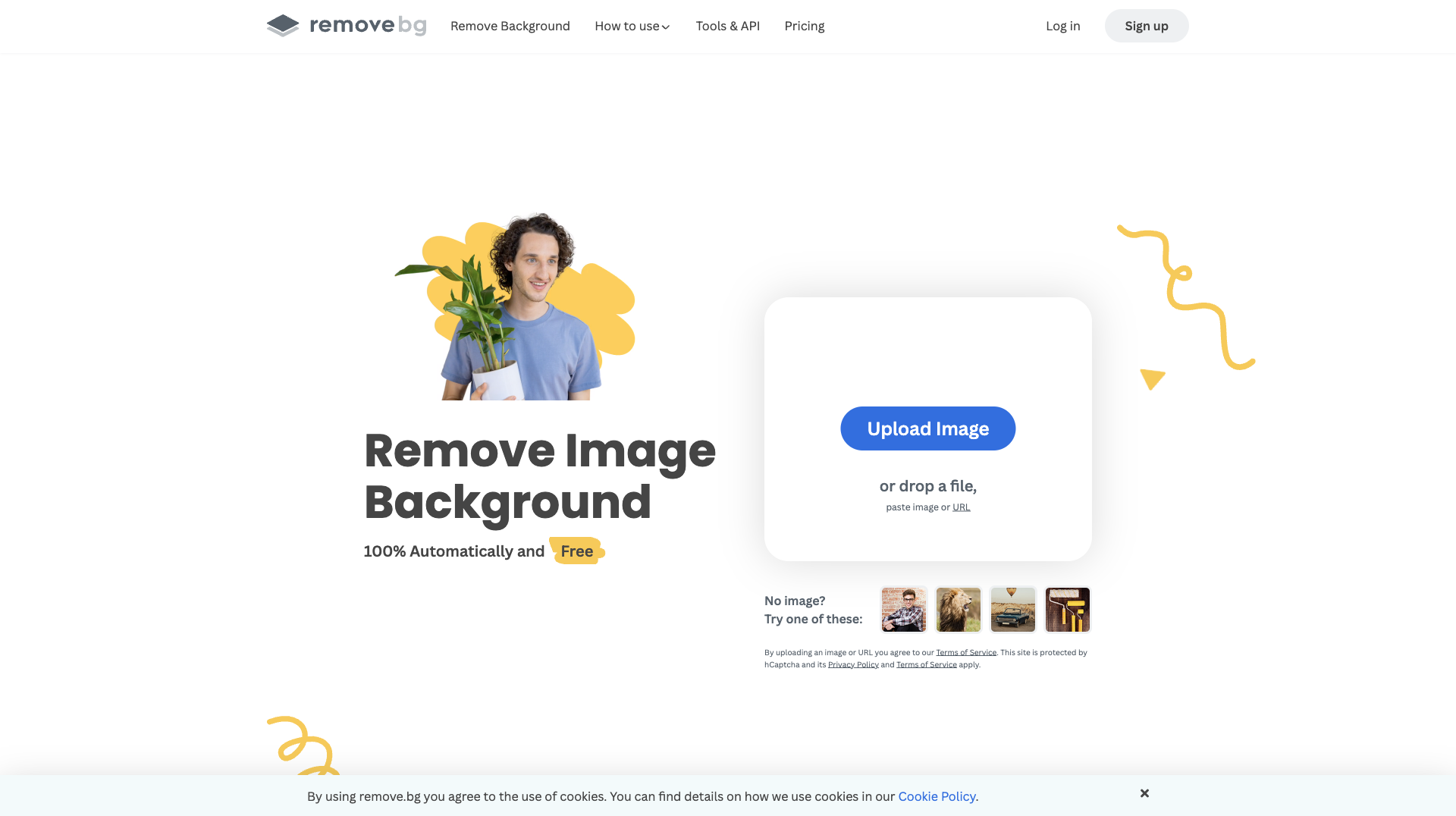 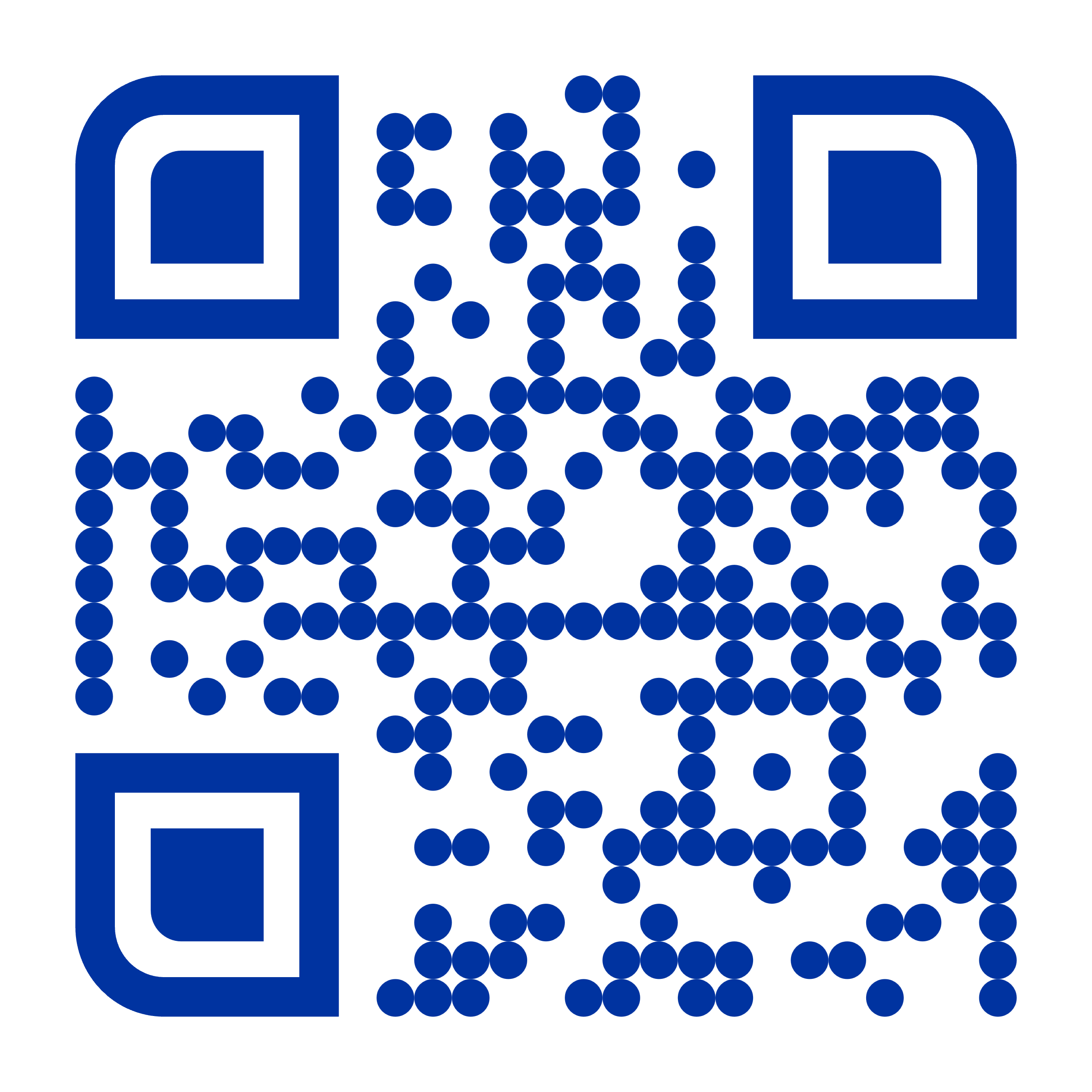 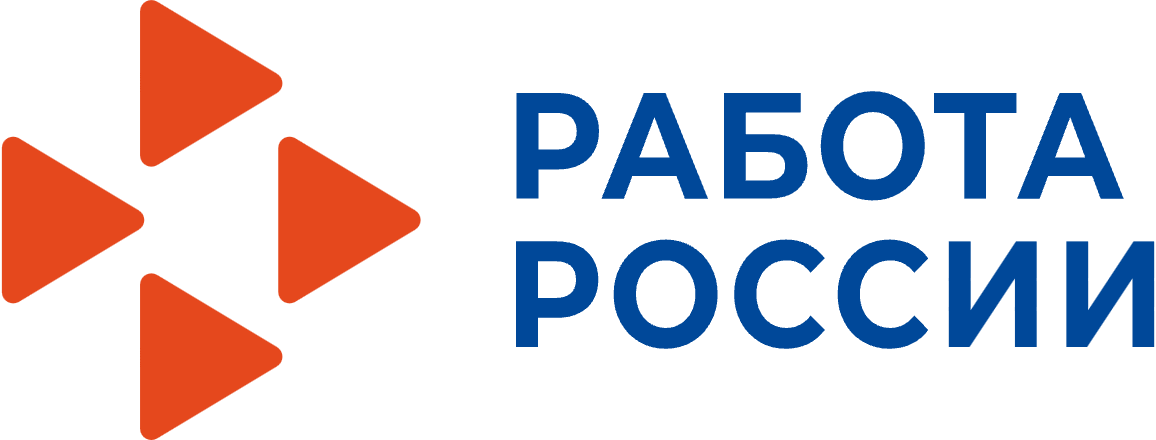 27
Полезные ресурсы
Полезные ресурсы
Укоротить ссылку
https://clck.ru/
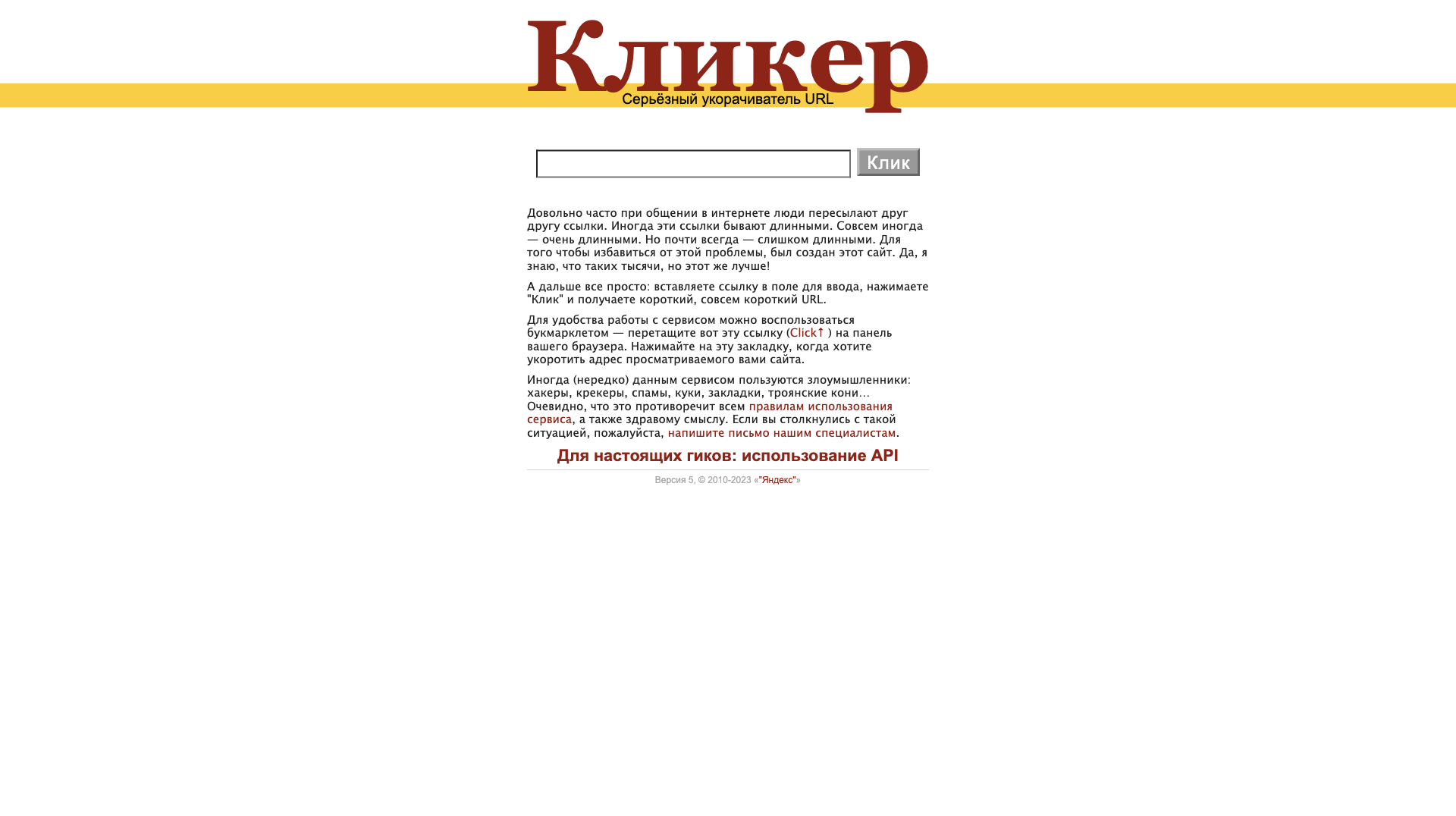 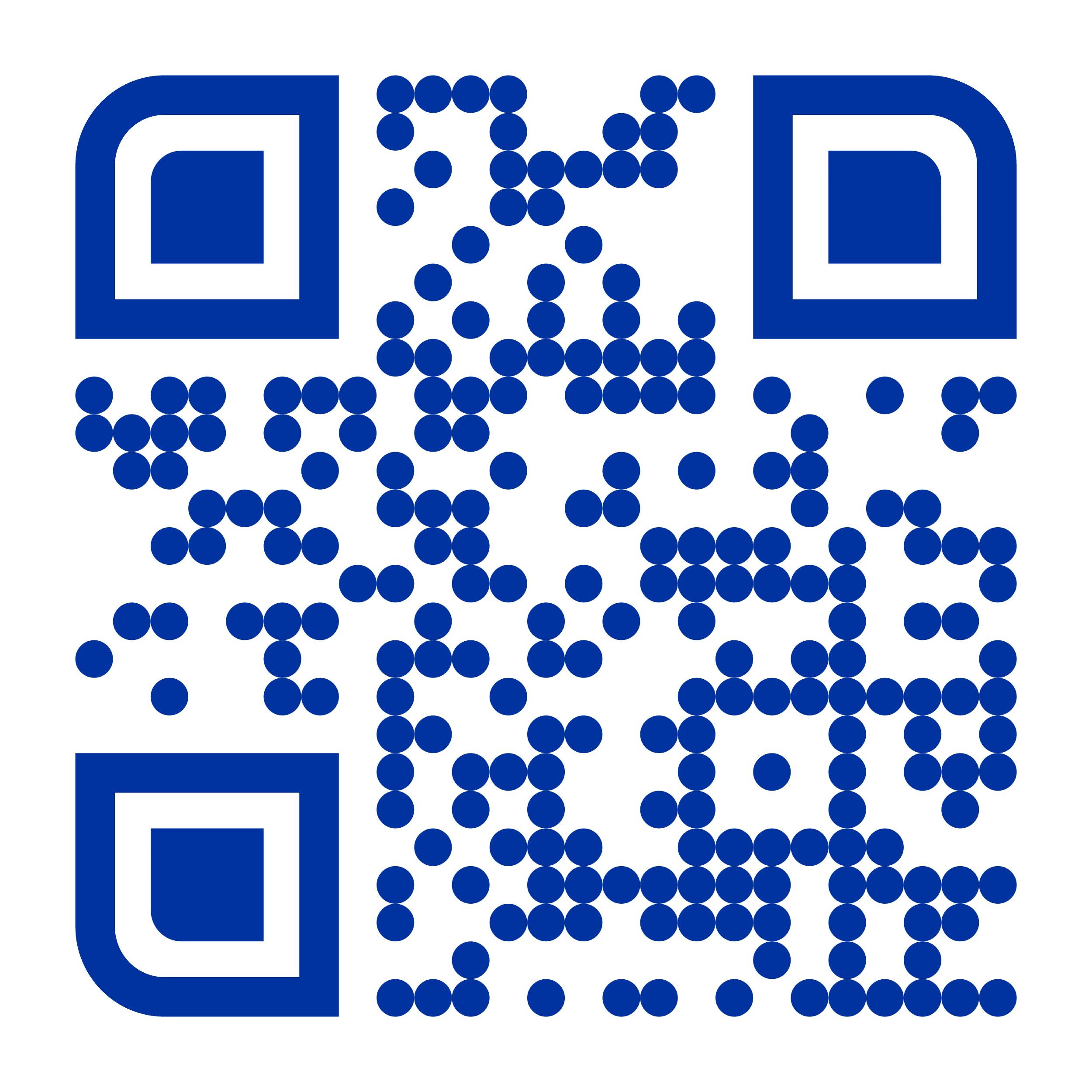 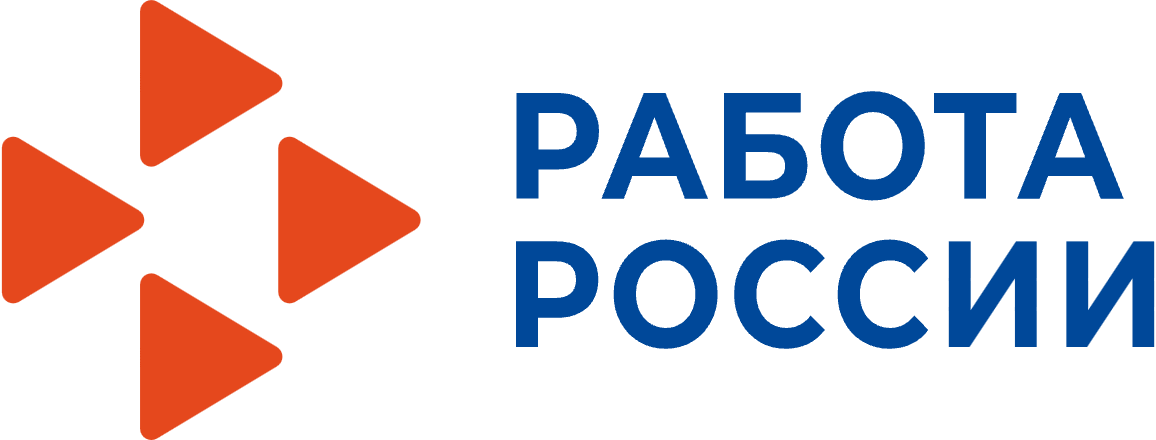 28
Полезные ресурсы
Полезные ресурсы
Создать QR-код
https://www.qrcode-monkey.com
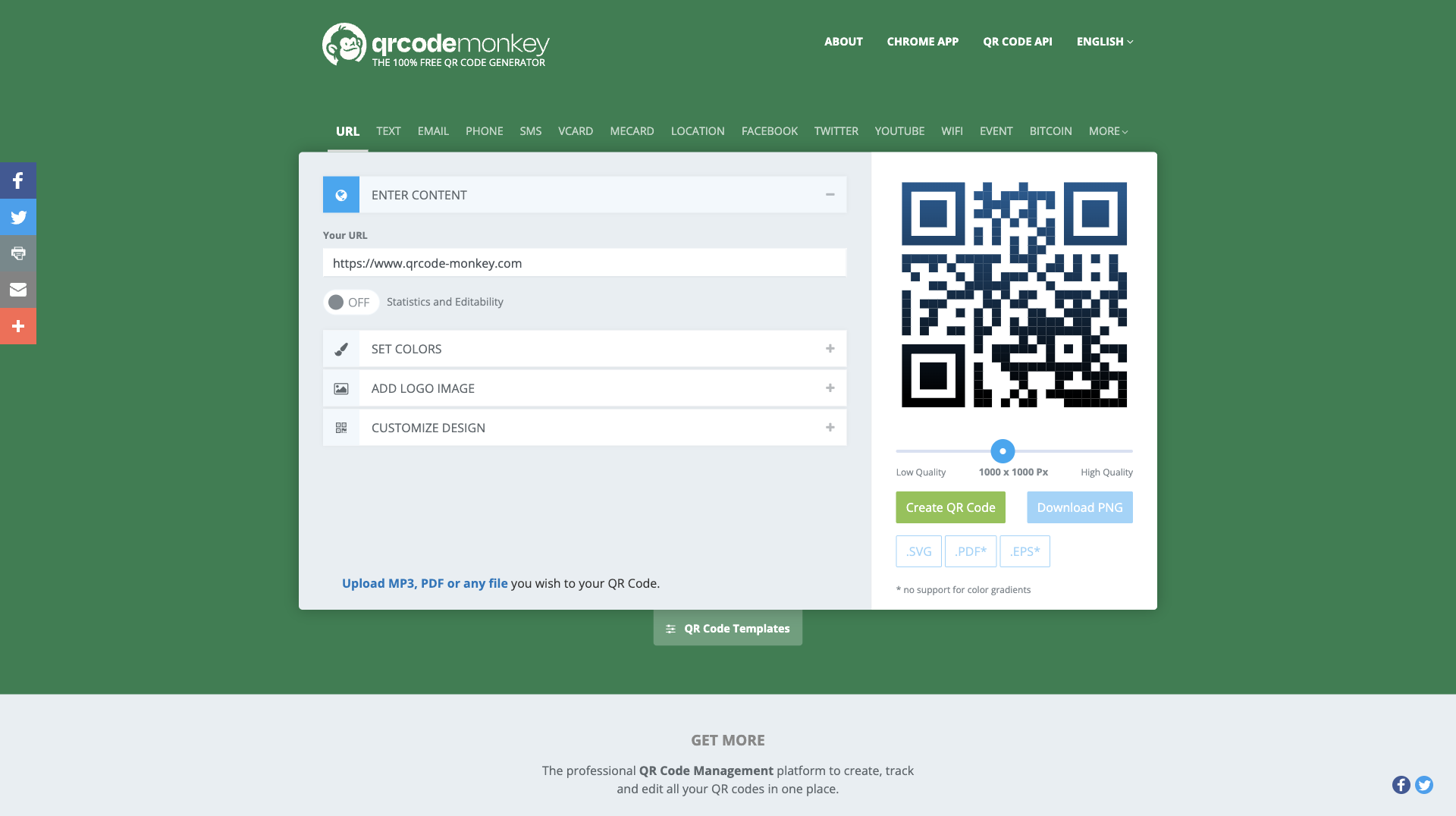 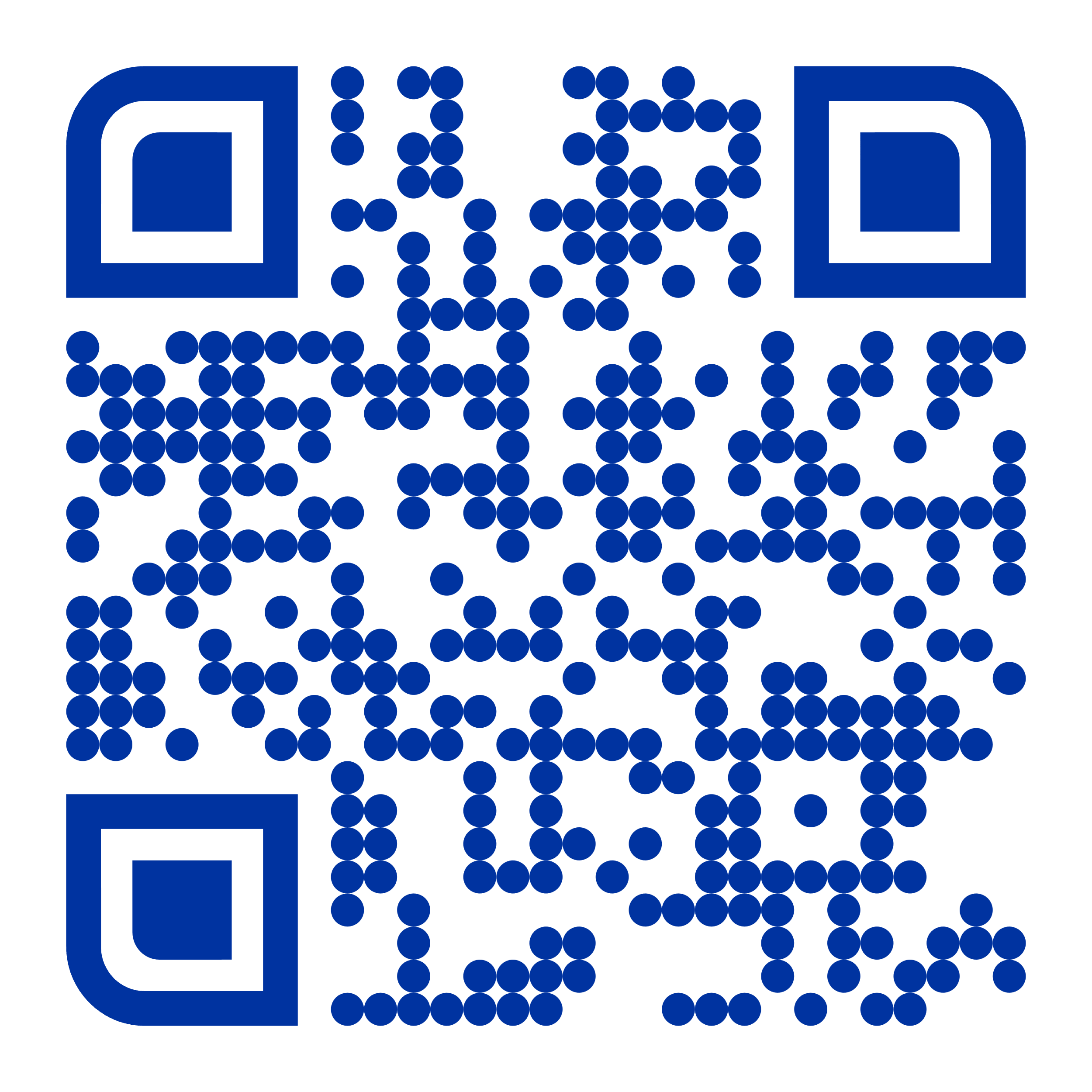 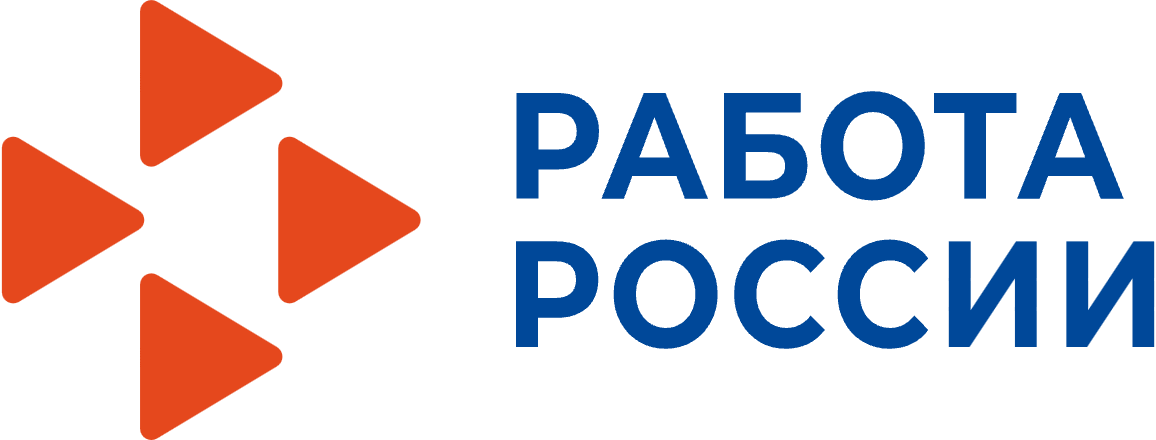 29
Полезные ресурсы
Еще один полезный ресурс
Телеграм-канал
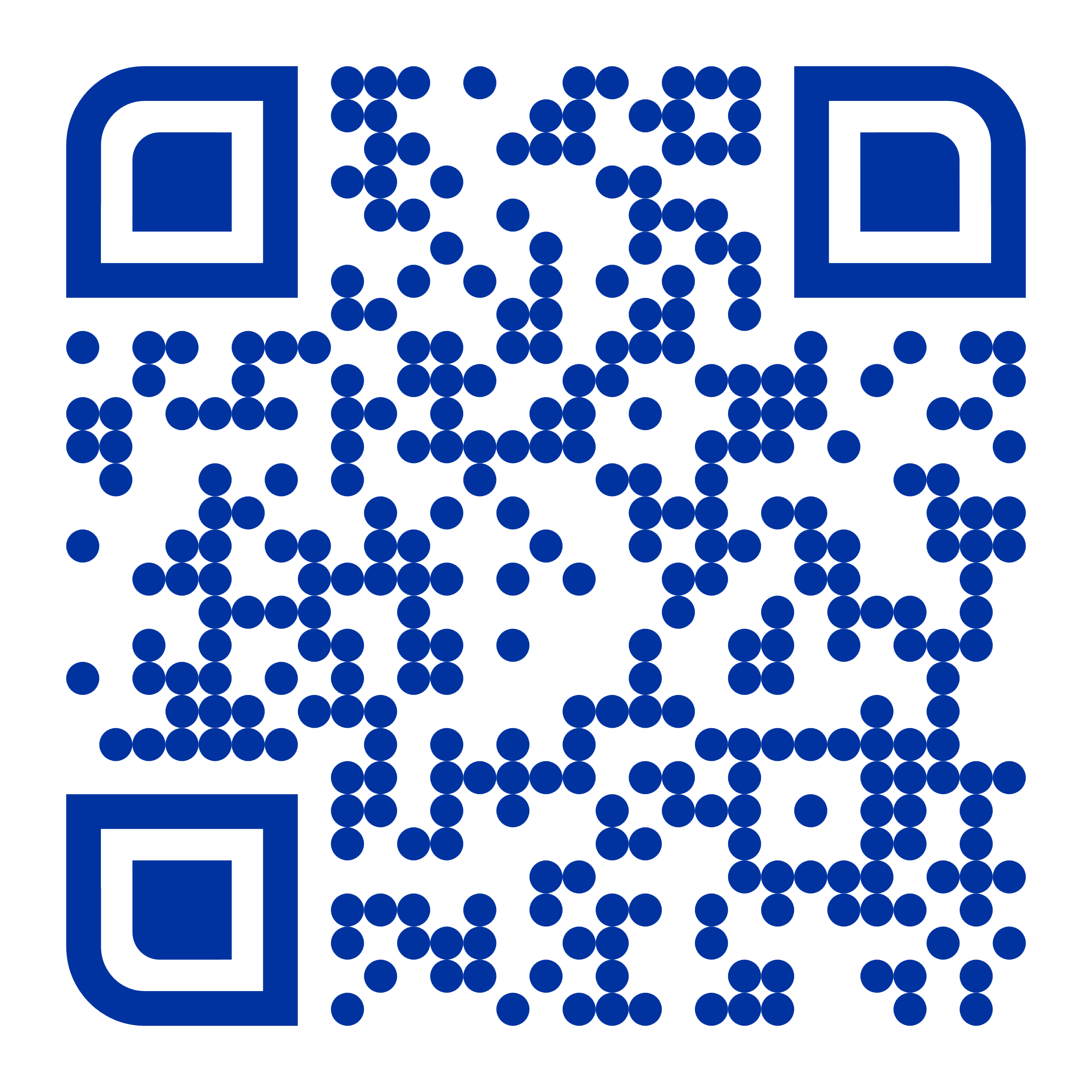 https://t.me/spaceslidespro
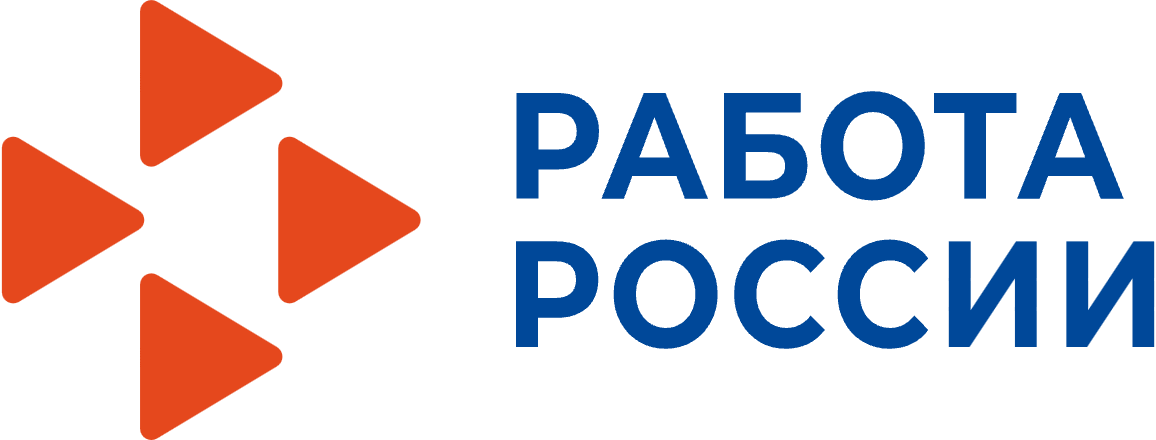 30
Полезные ресурсы
Спасибо за внимание!
Илья Ершов
Бренд-менеджер

25 Января 2023